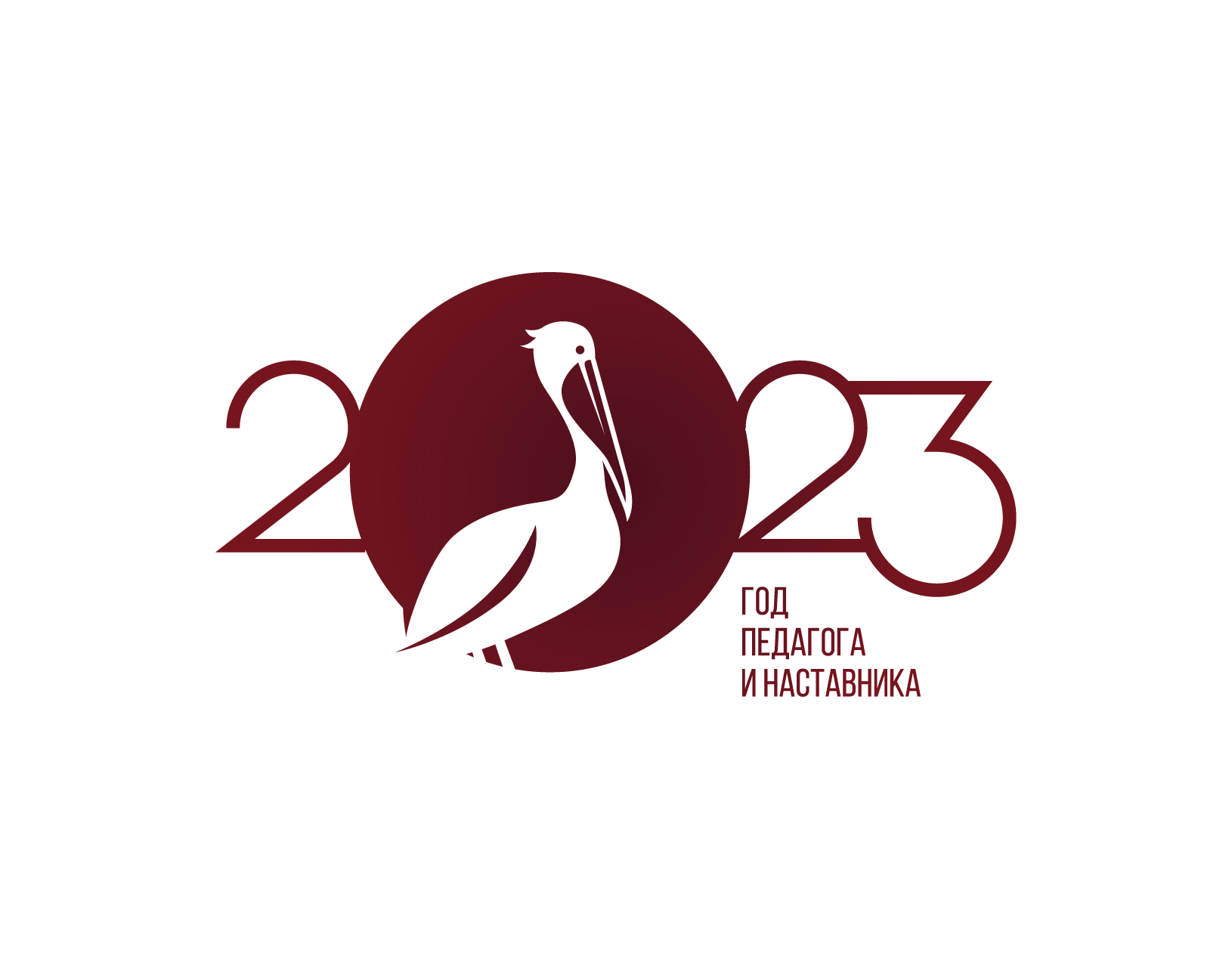 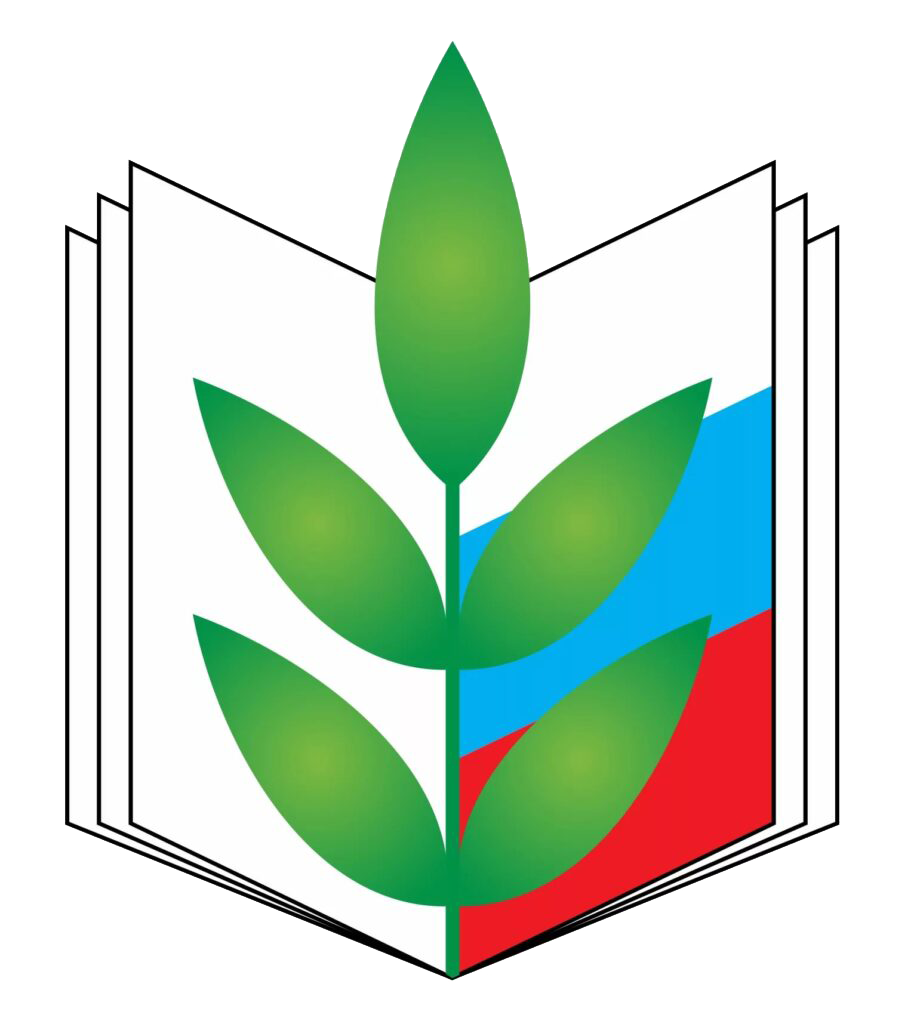 ПРОФСОЮЗ РАБОТНИКОВ ОБРАЗОВАНИЯ 
И НАУКИ РОССИЙСКОЙ ФЕДЕРАЦИИ
«ПУСТЬ КРЕПНУТ СОДРУЖЕСТВО УЗЫ!
ИНЫМИ МЫ БЫТЬ НЕ ДОЛЖНЫ:
УЧИТЕЛЬСТВО И ПРОФСОЮЗЫ-
ОСНОВА ЕДИНСТВА СТРАНЫ!»
Всероссийская акция «Спасибо учителю»
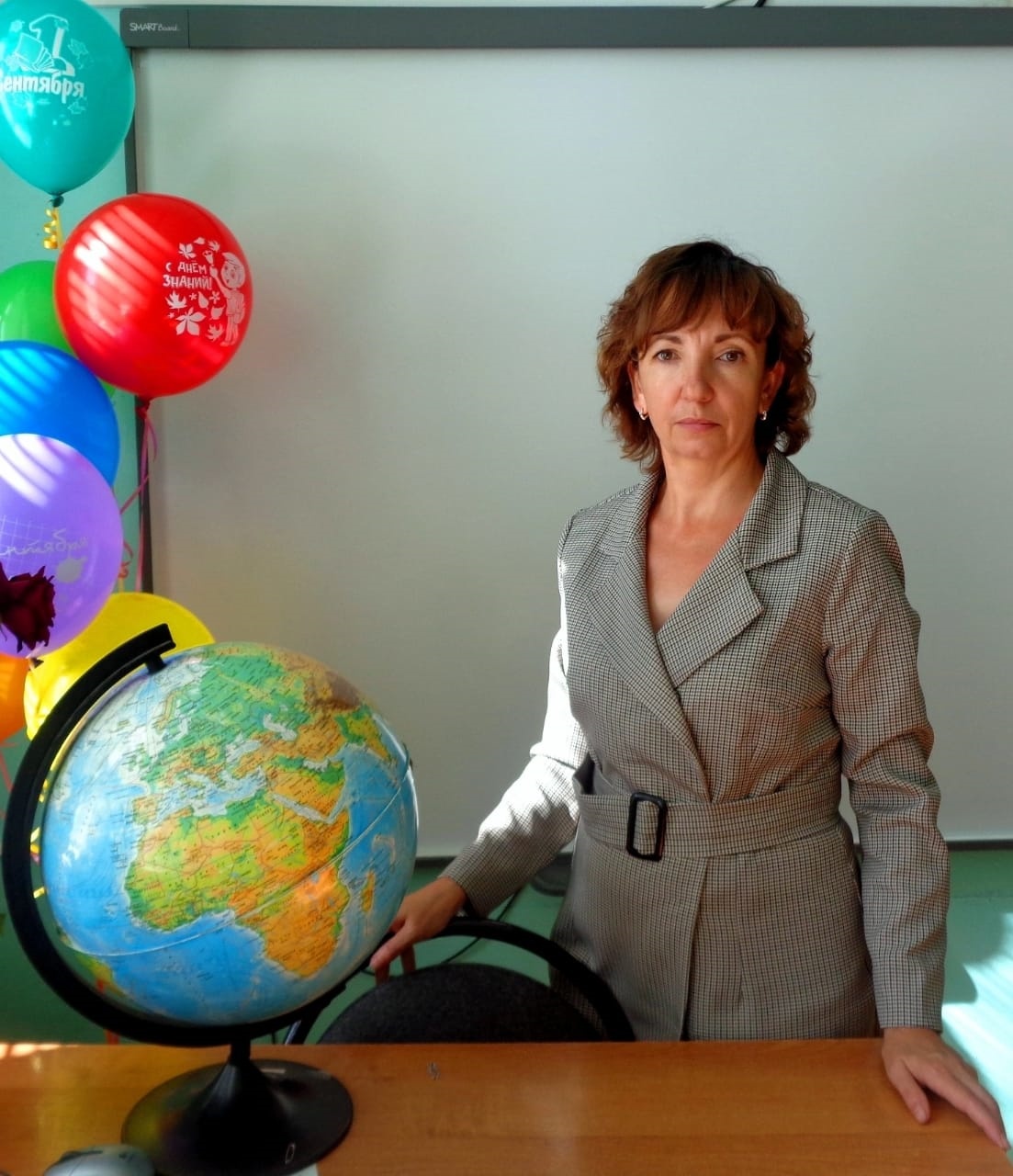 Ирина Витальевна Силантьева
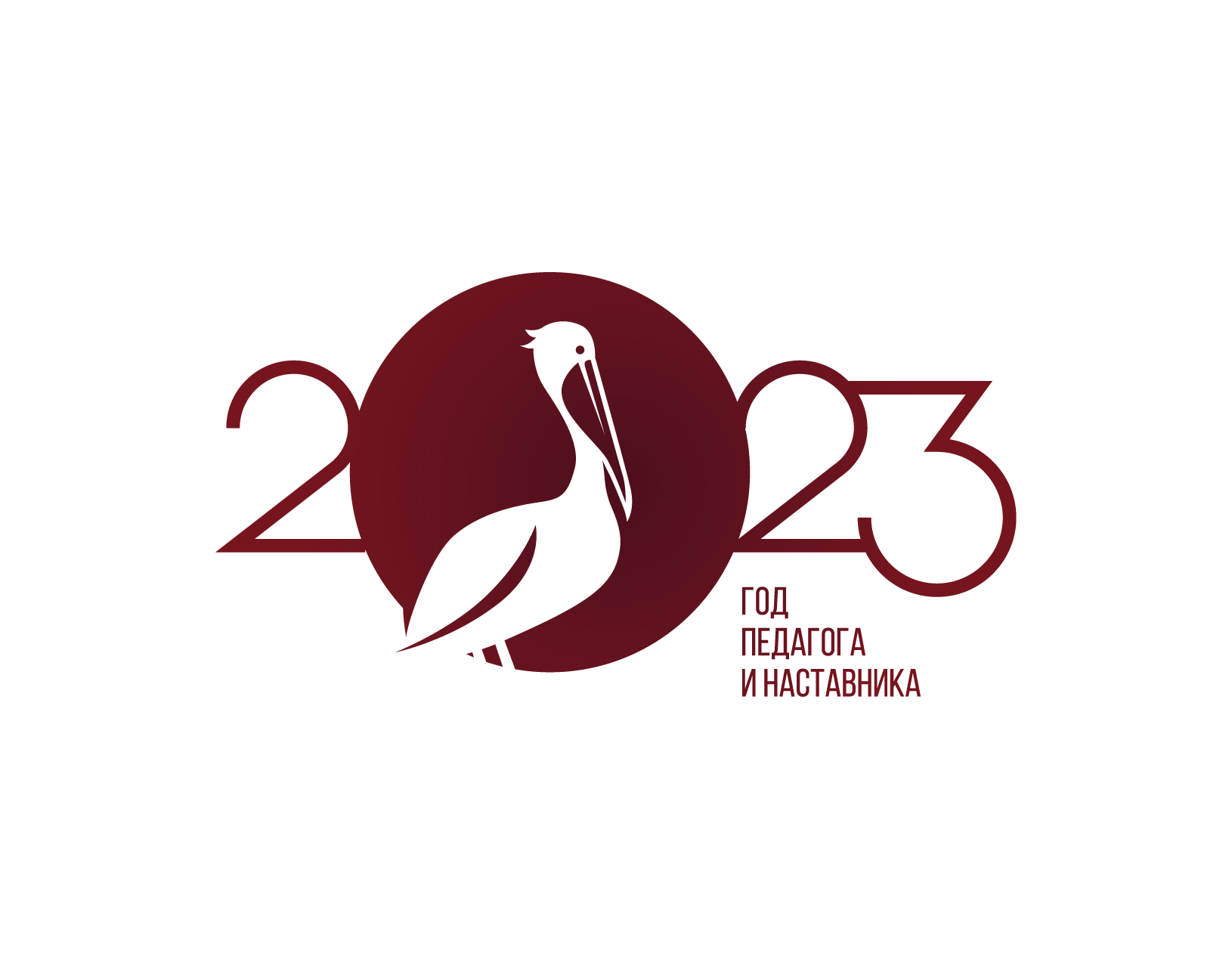 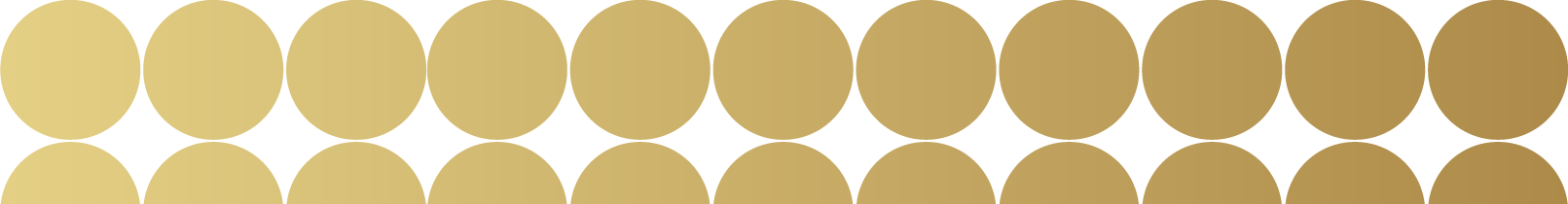 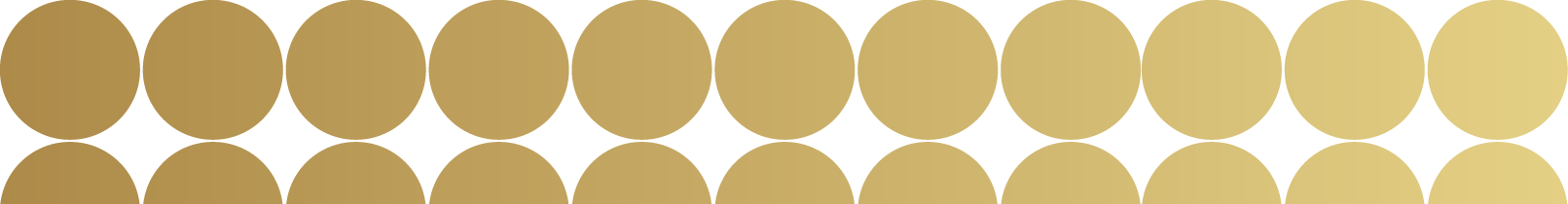 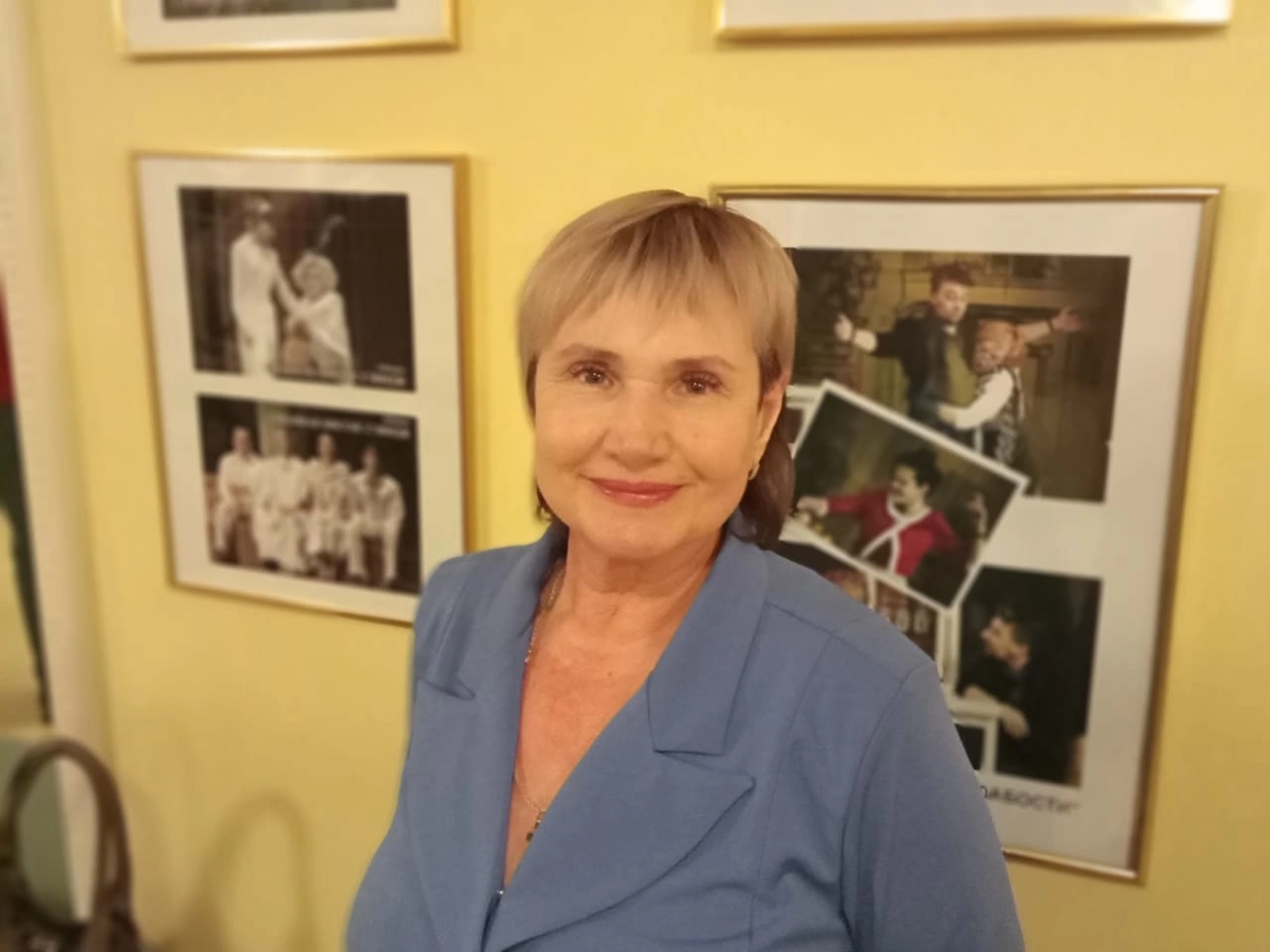 Елена Константиновна Кузьмичёва
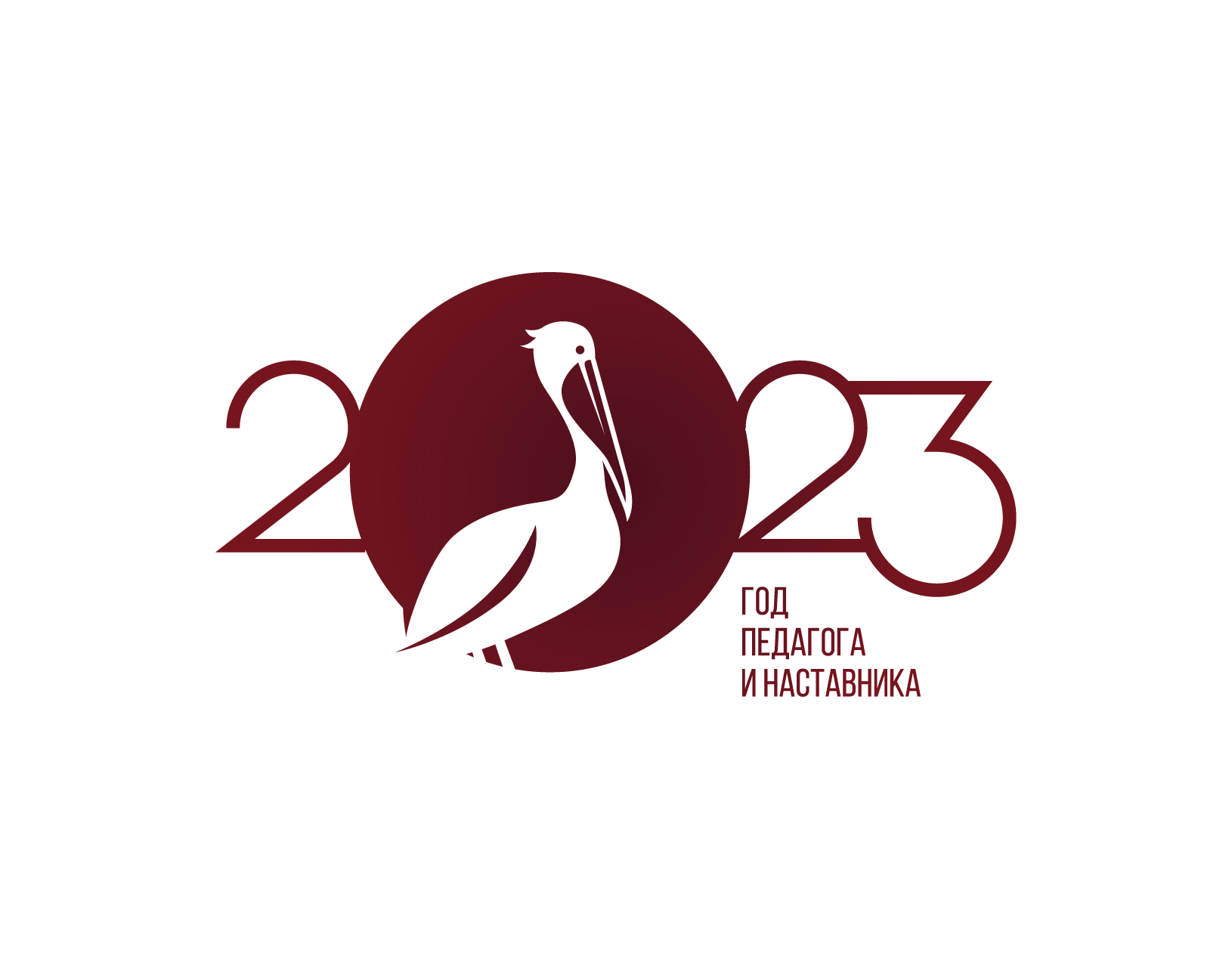 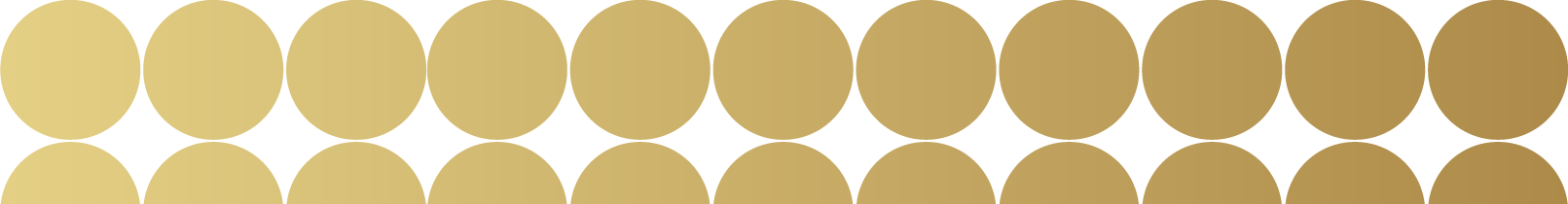 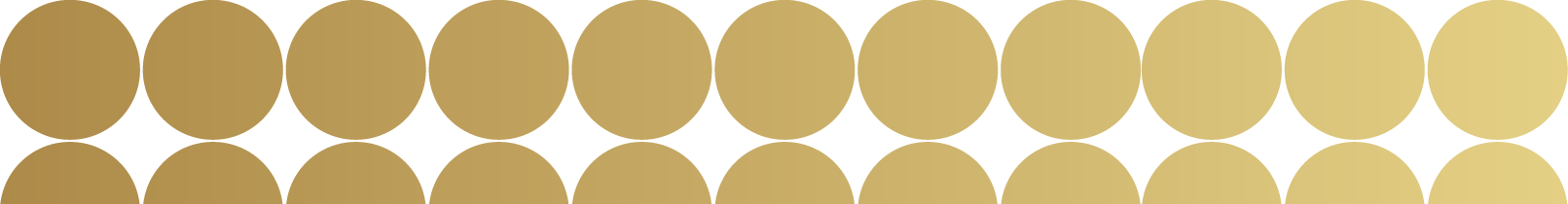 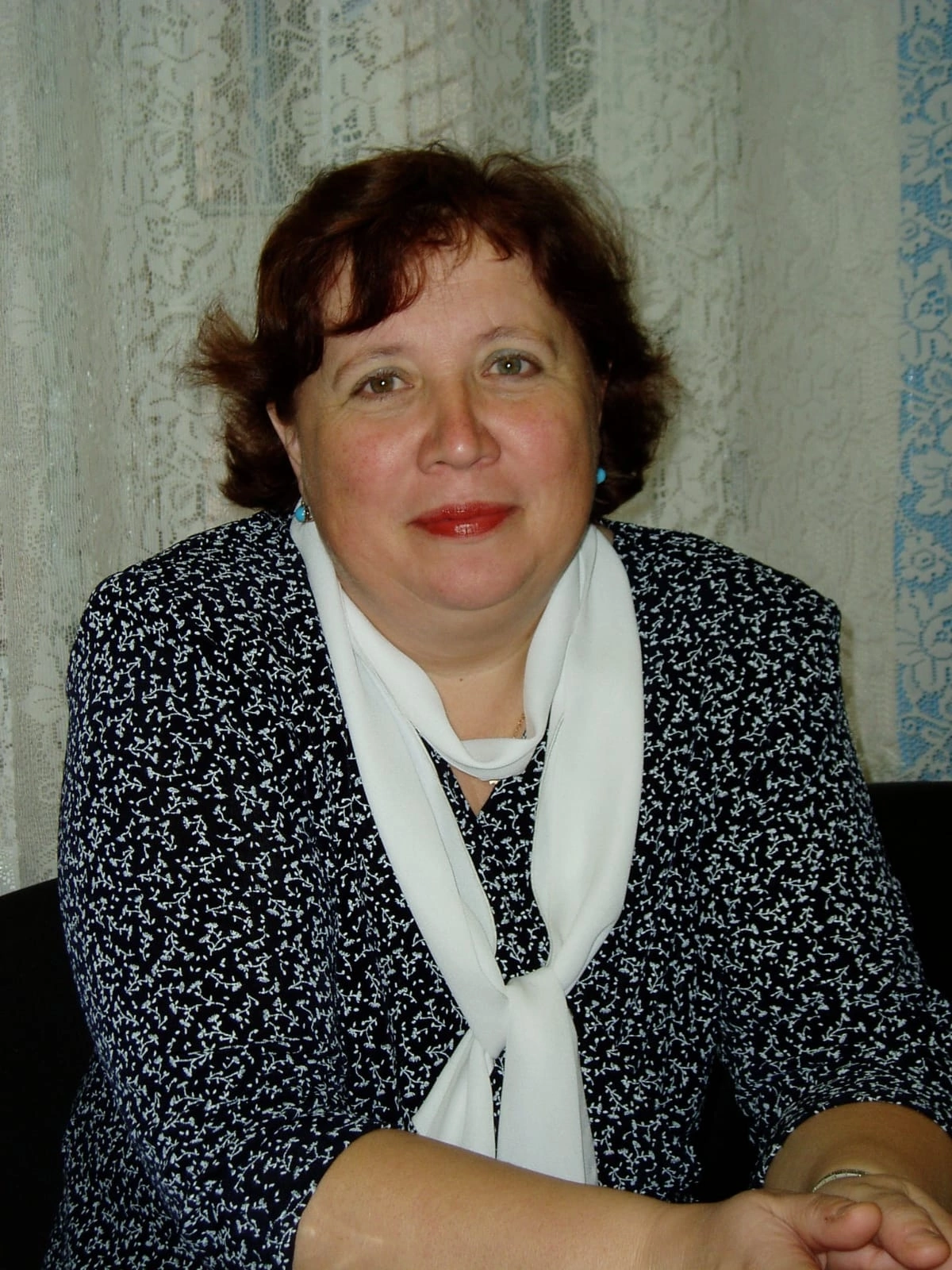 Елена Николаевна Богданова
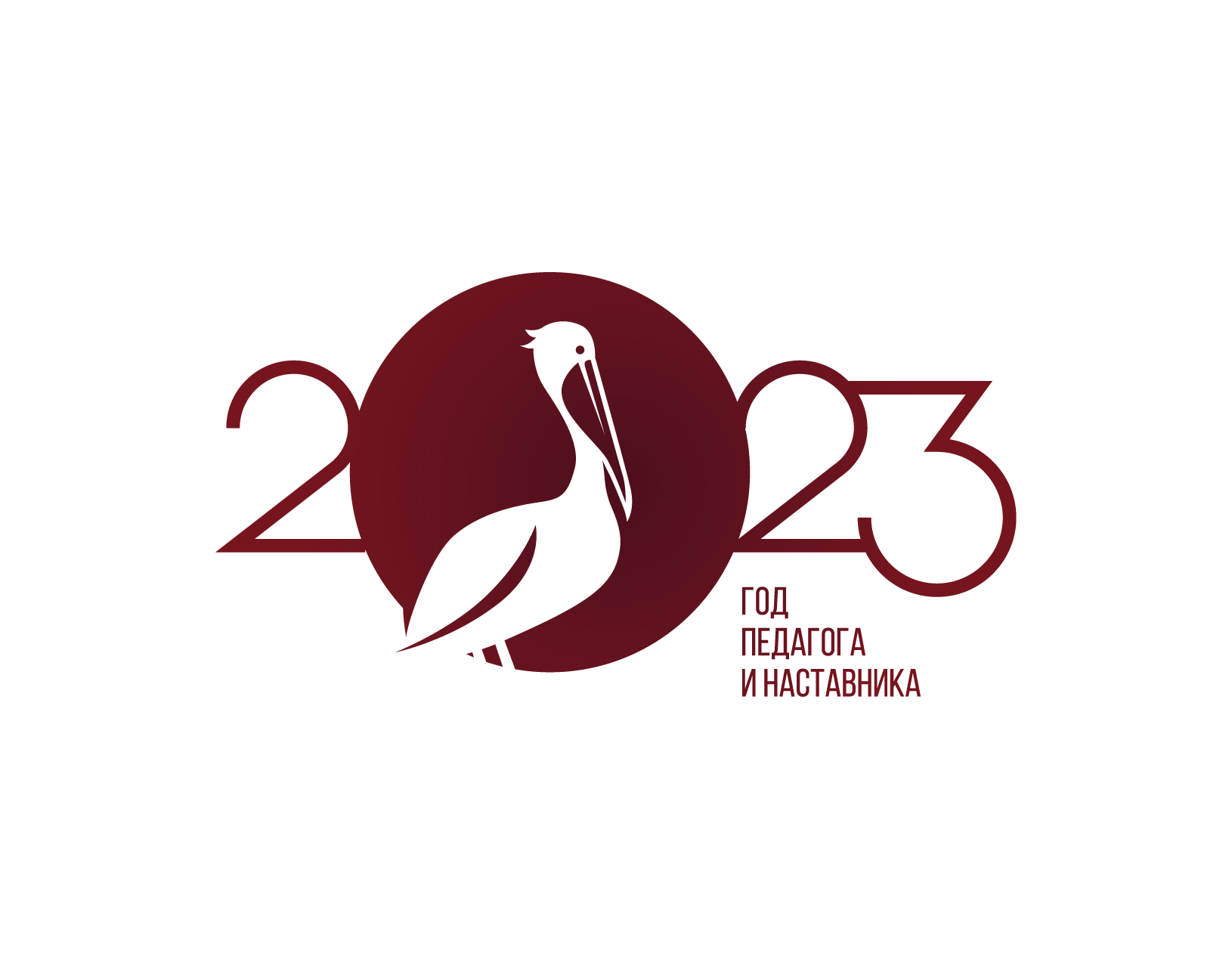 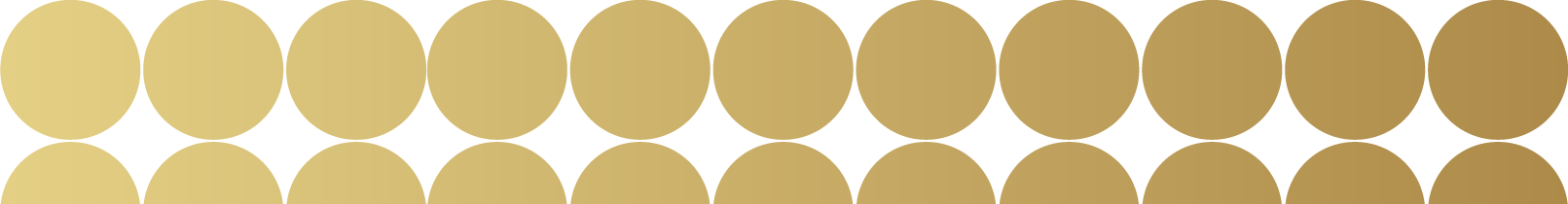 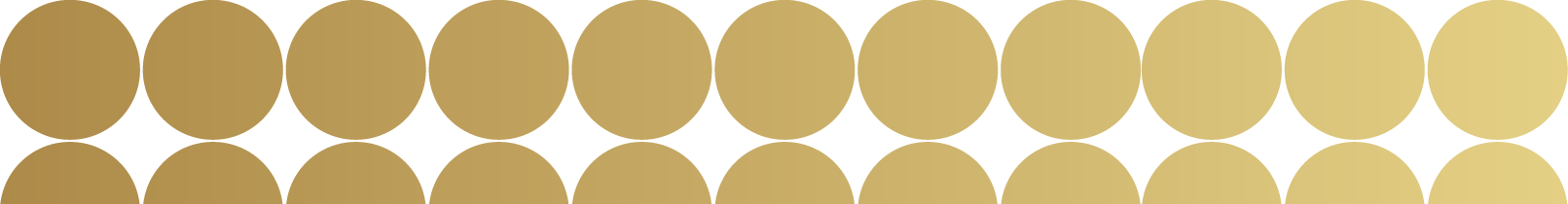 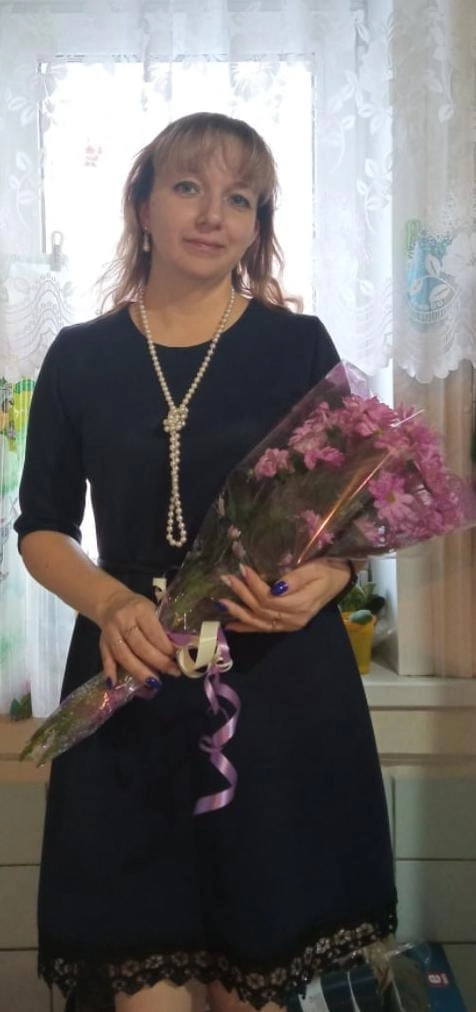 Надежда Борисовна Сиротина
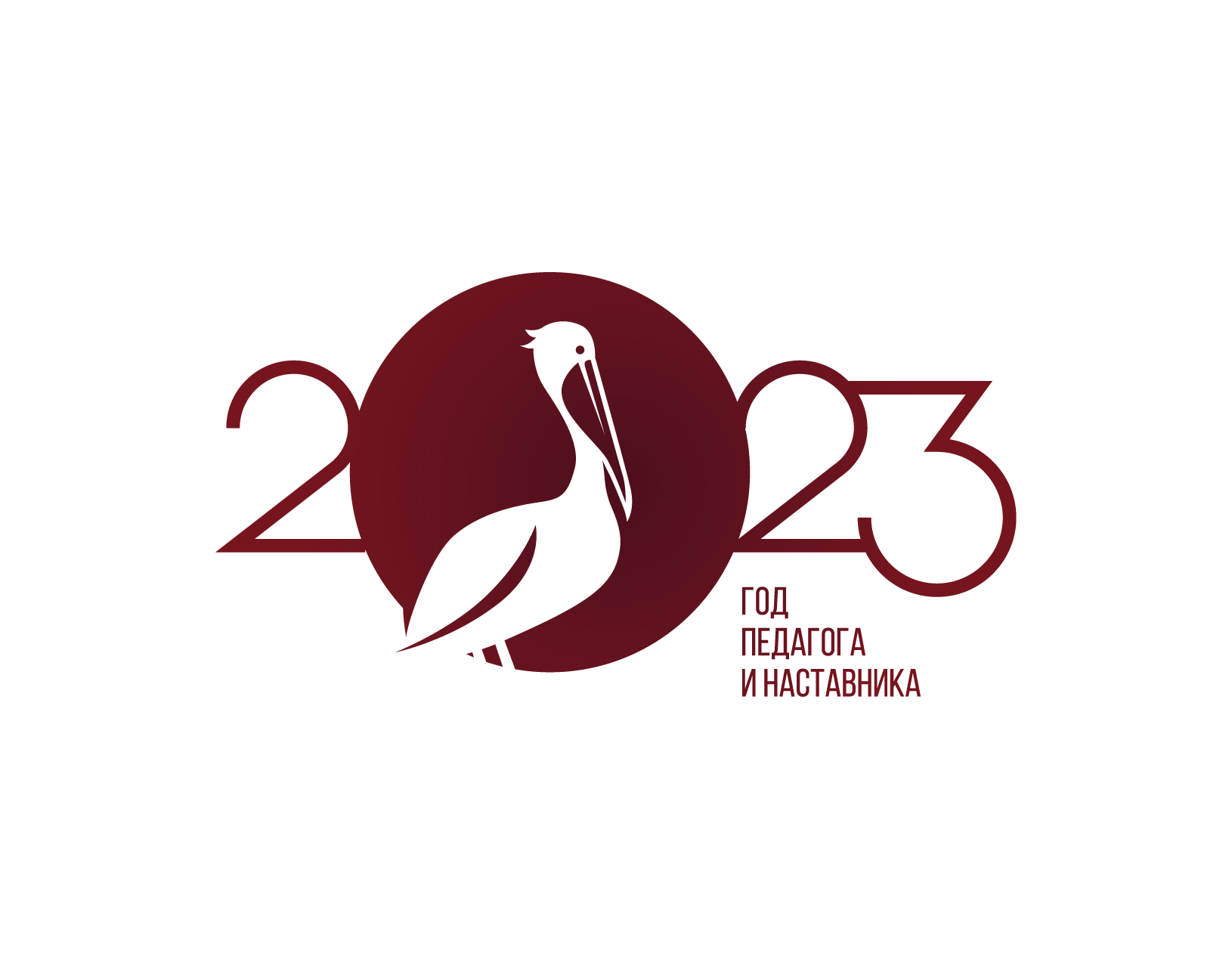 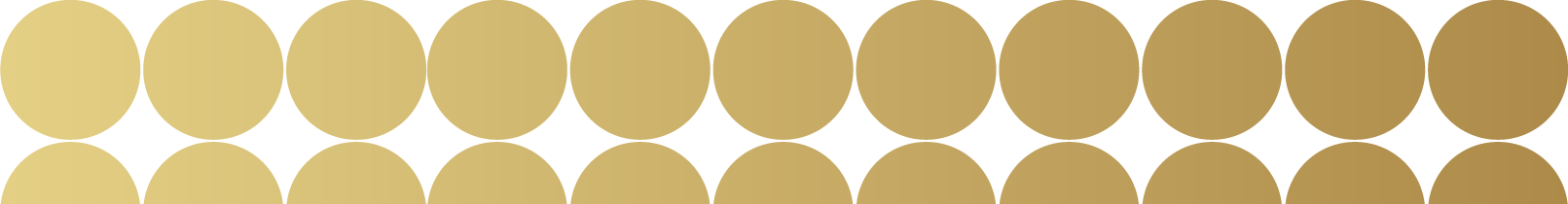 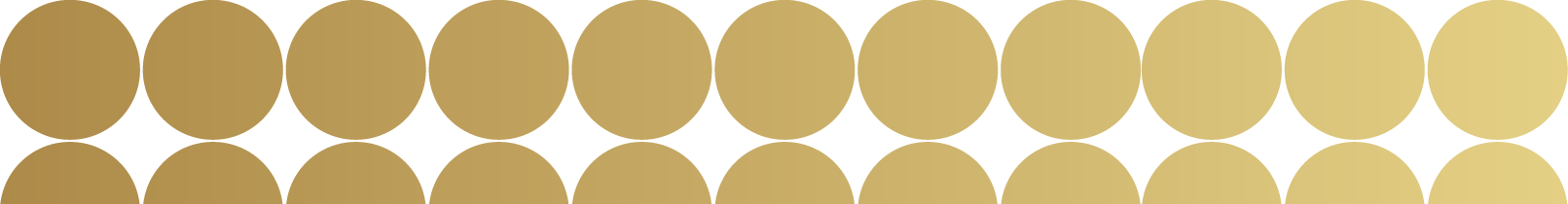 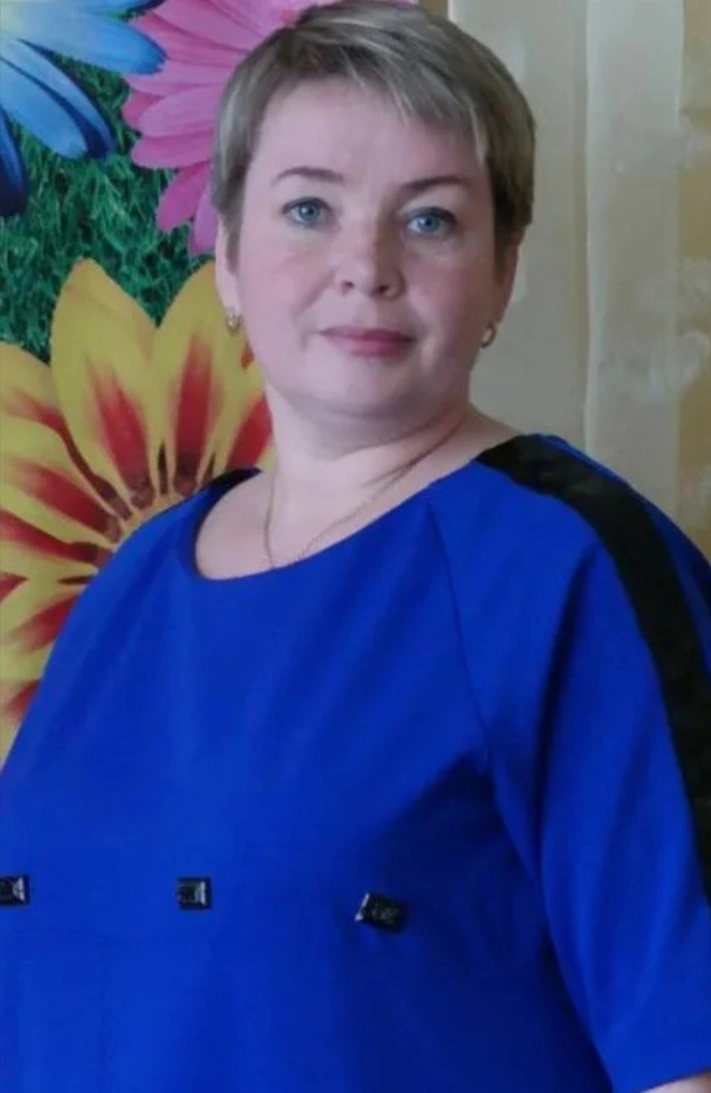 Татьяна Сергеевна Варанкина
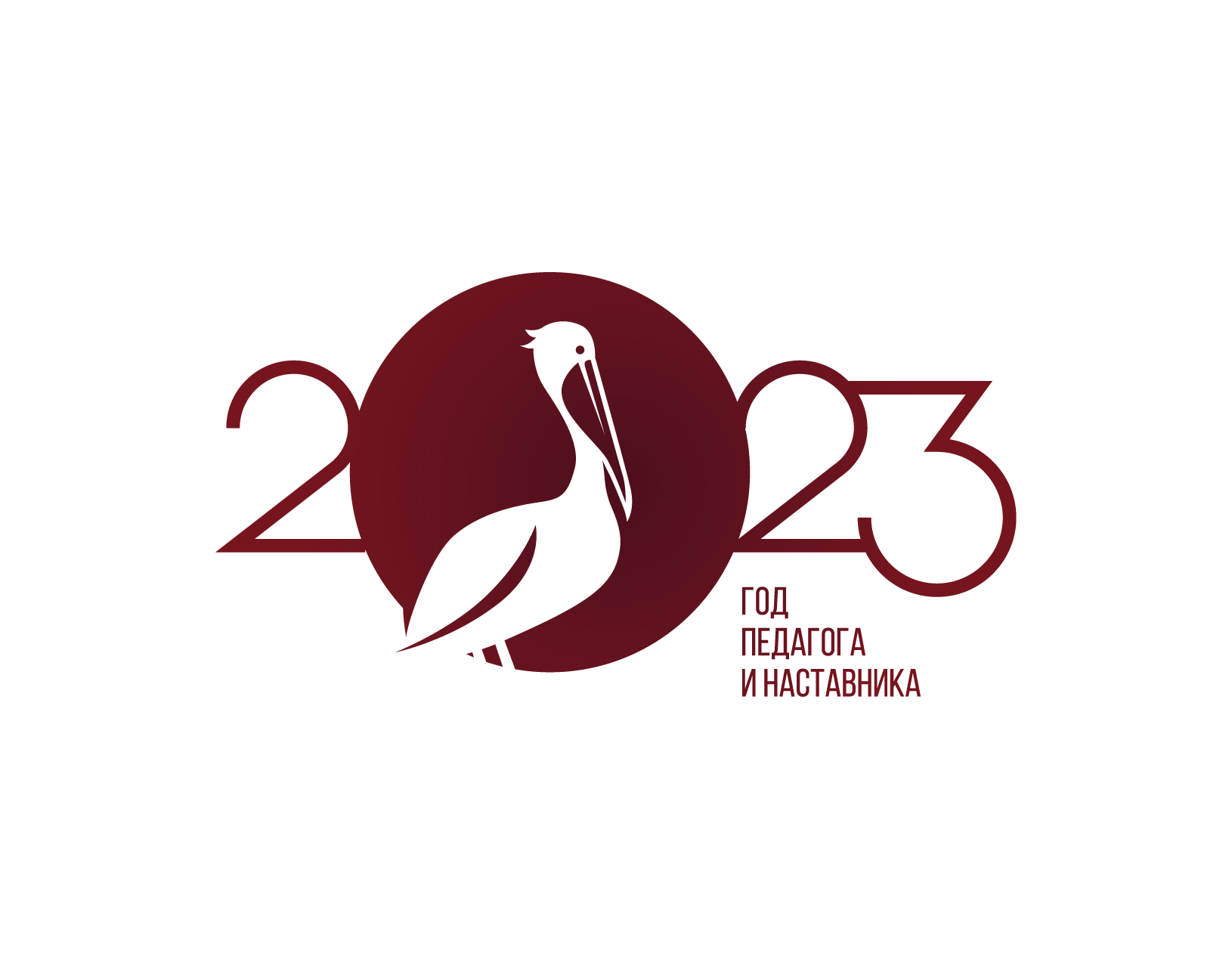 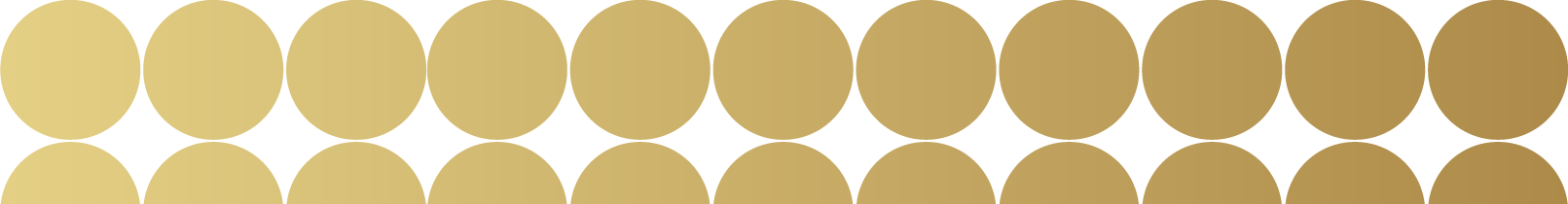 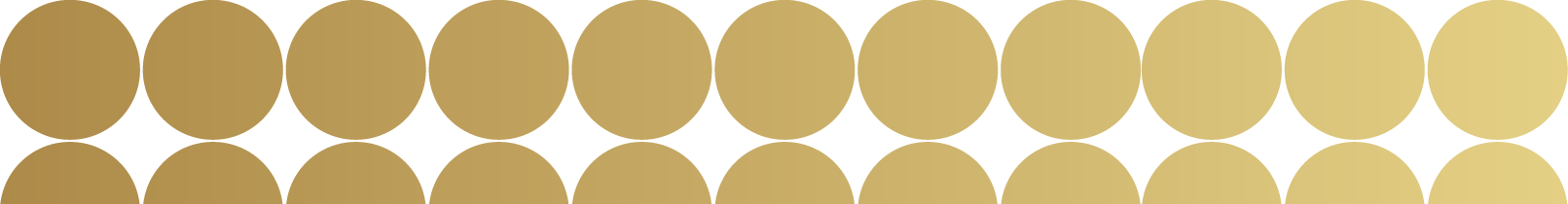 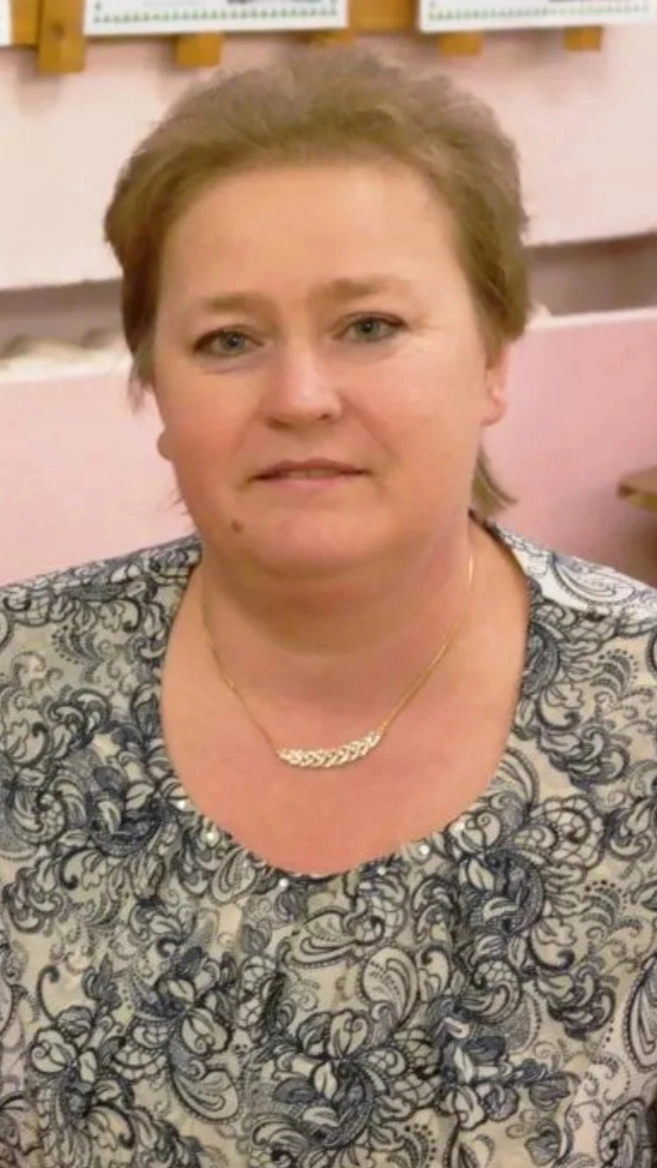 Светлана Александровна Смирнова
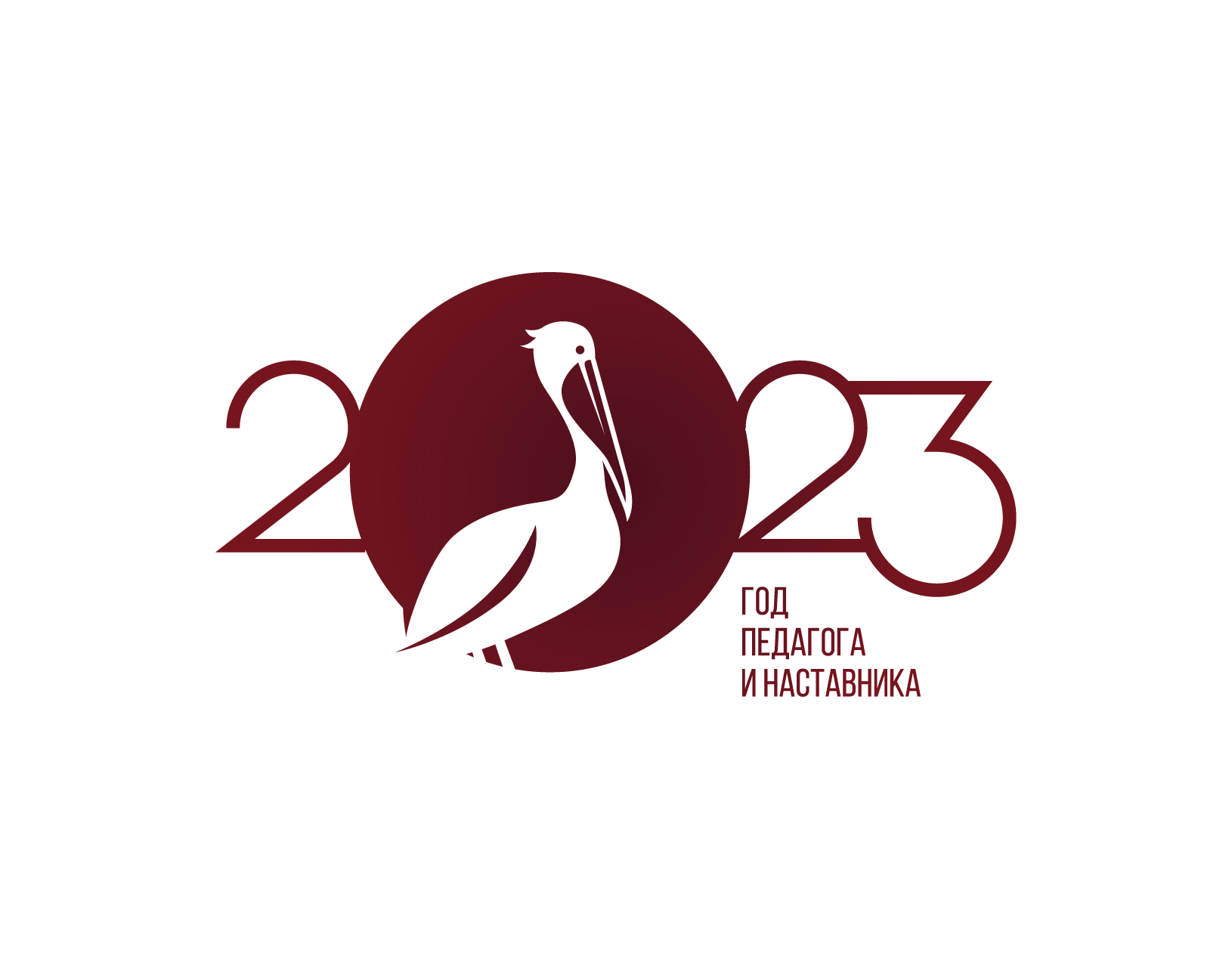 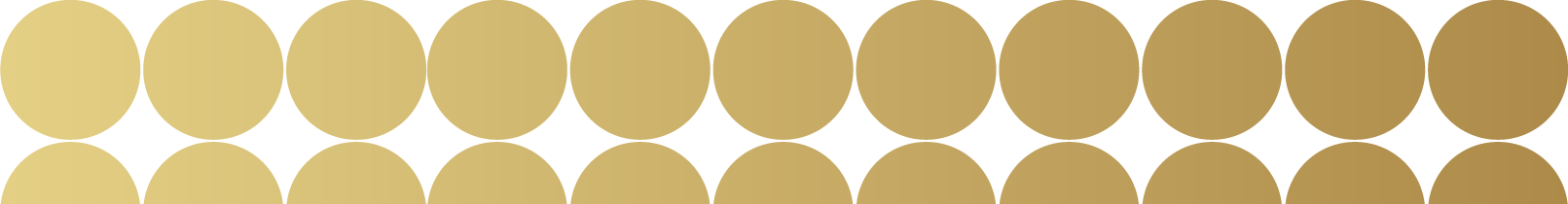 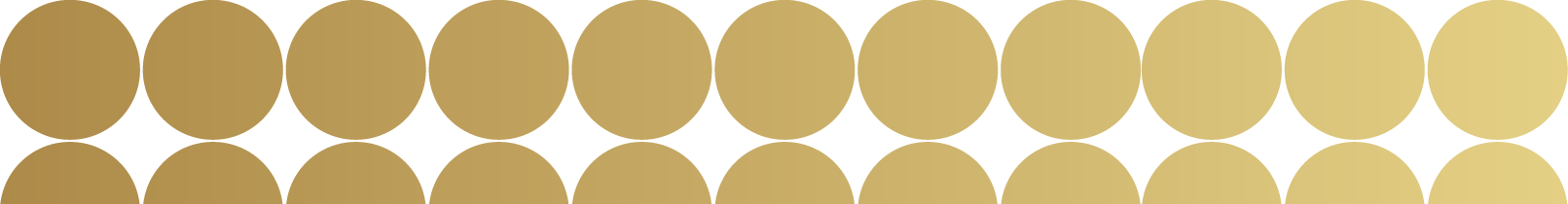 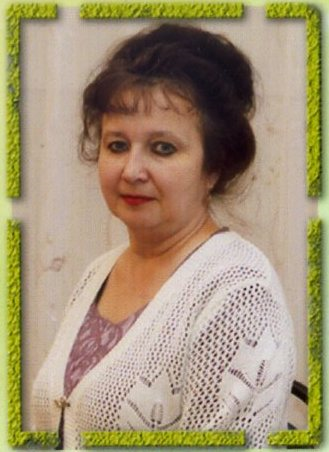 Светлана Владимировна Быстрова
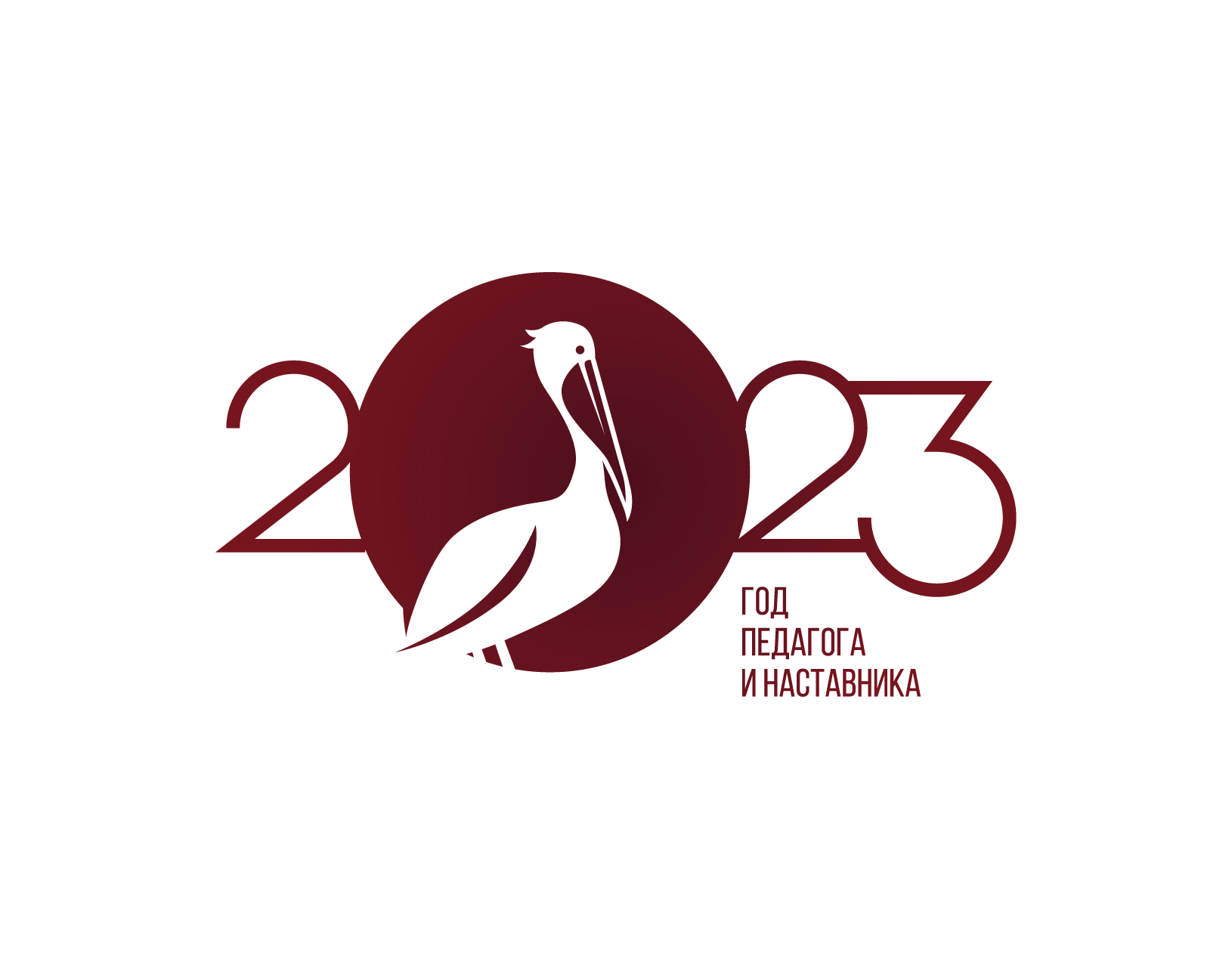 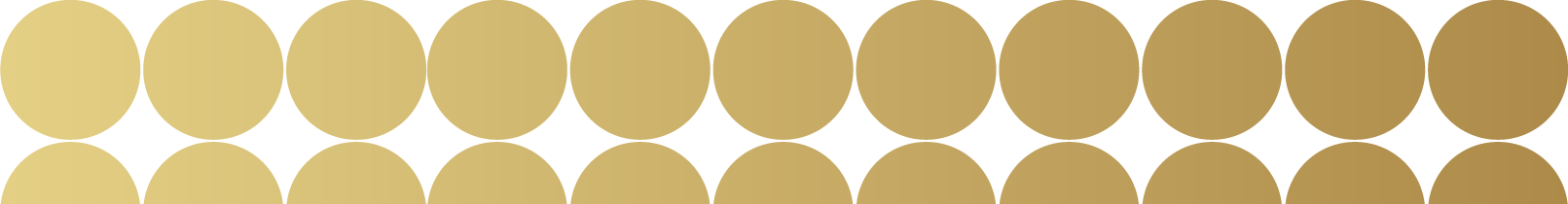 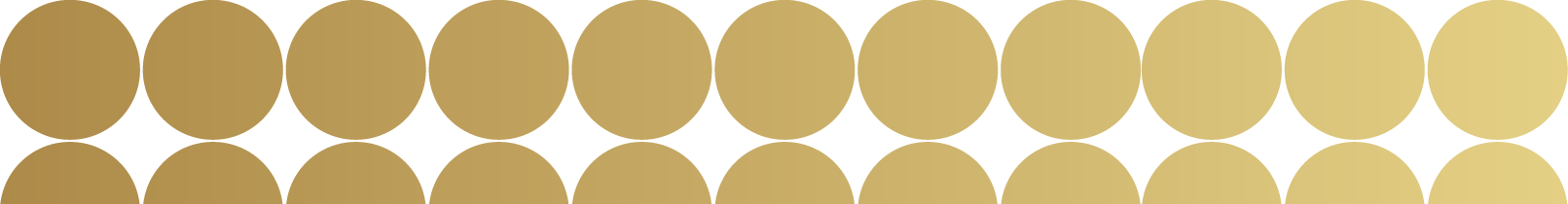 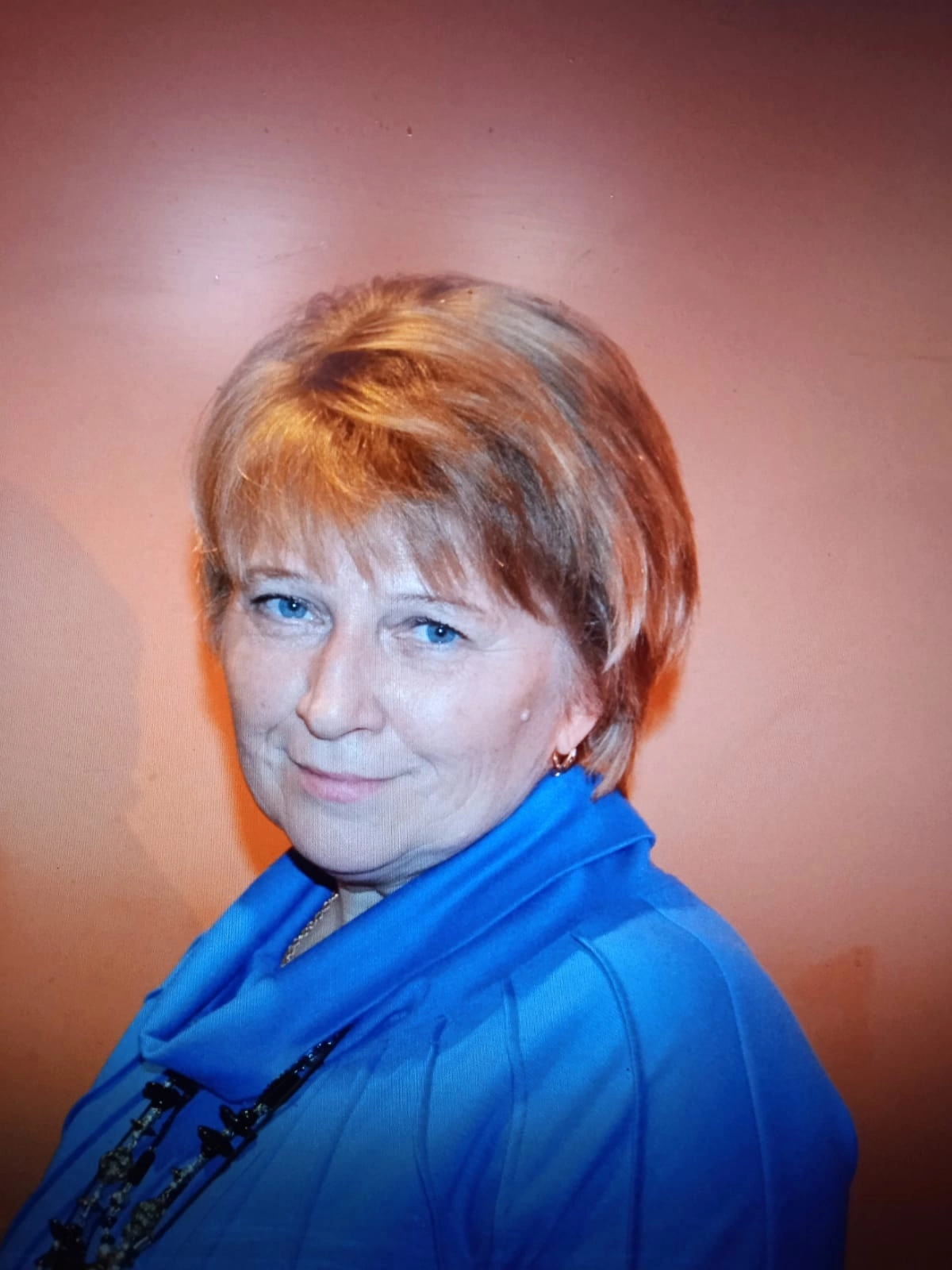 Вера 
Львовна
Воронцова
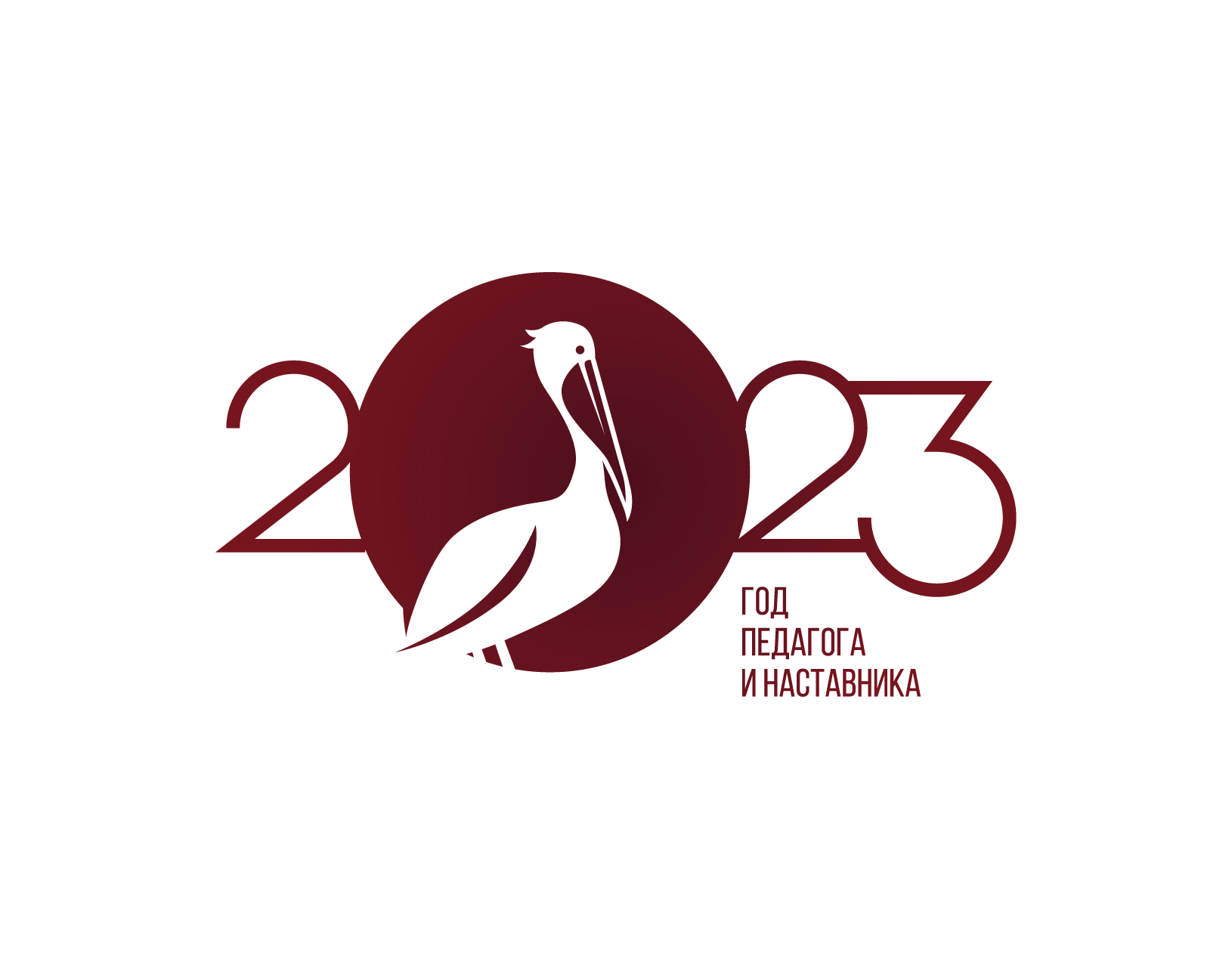 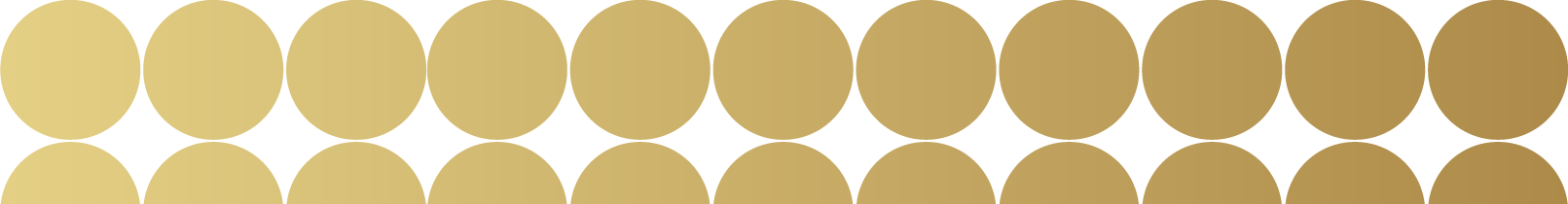 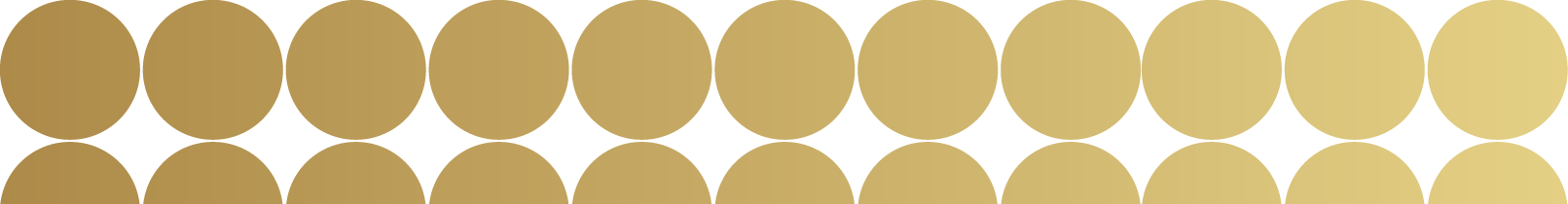 Аллея трудовой славы
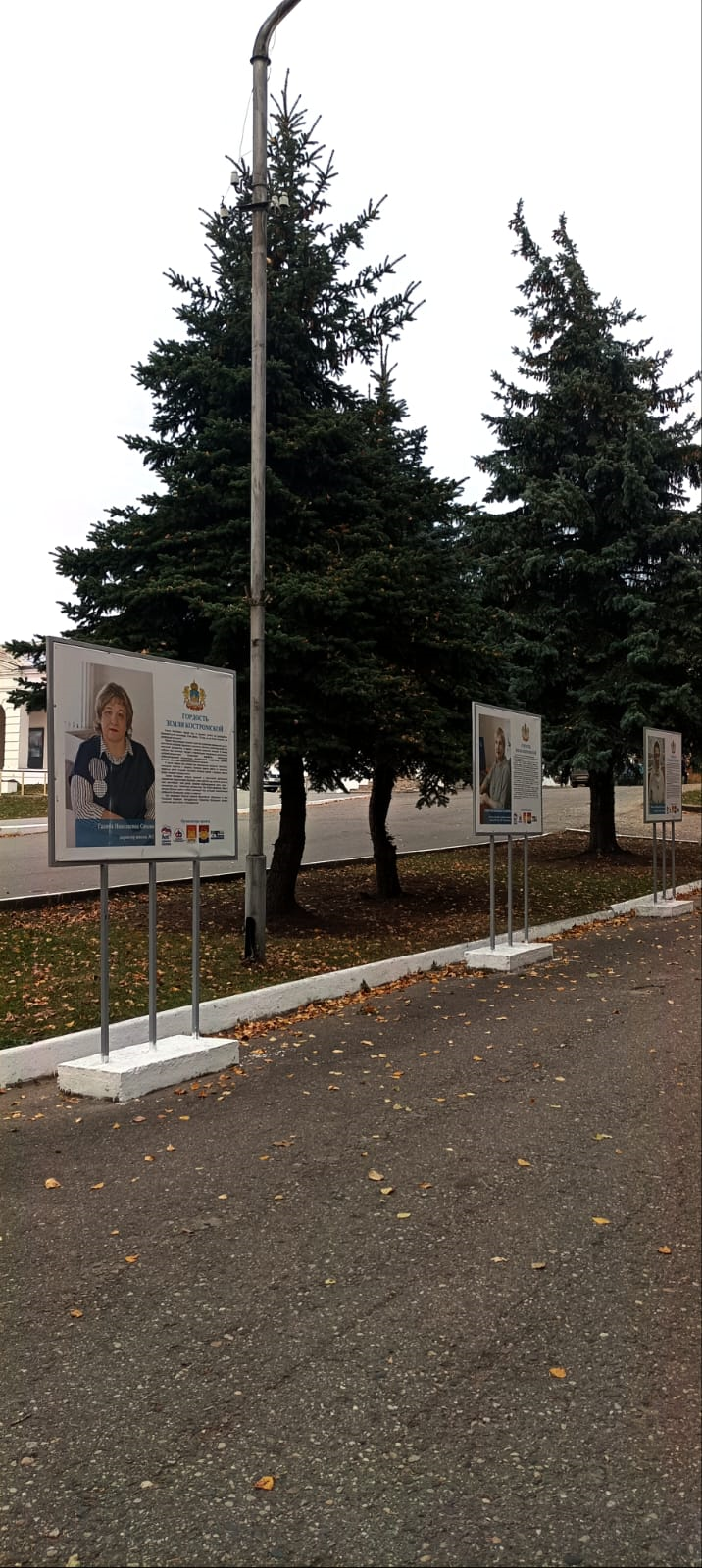 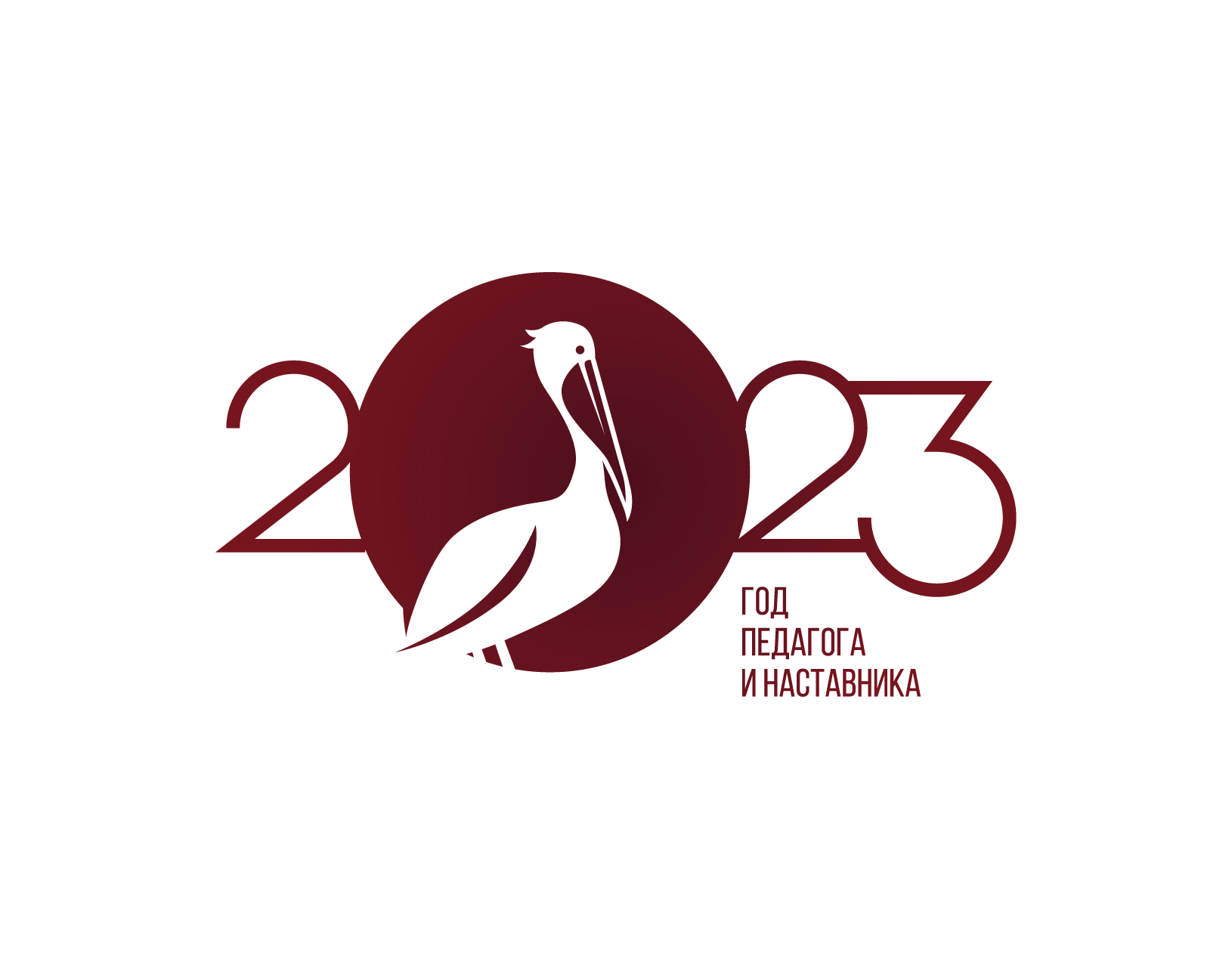 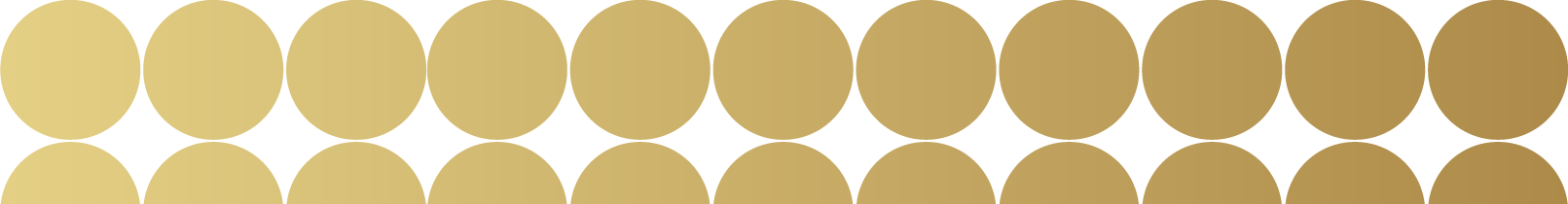 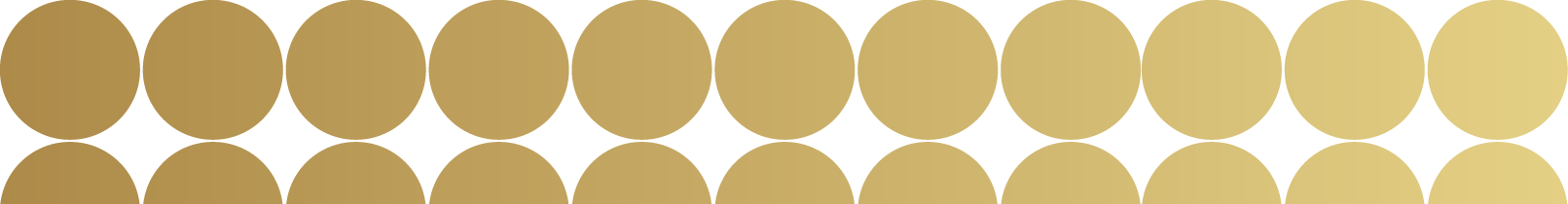 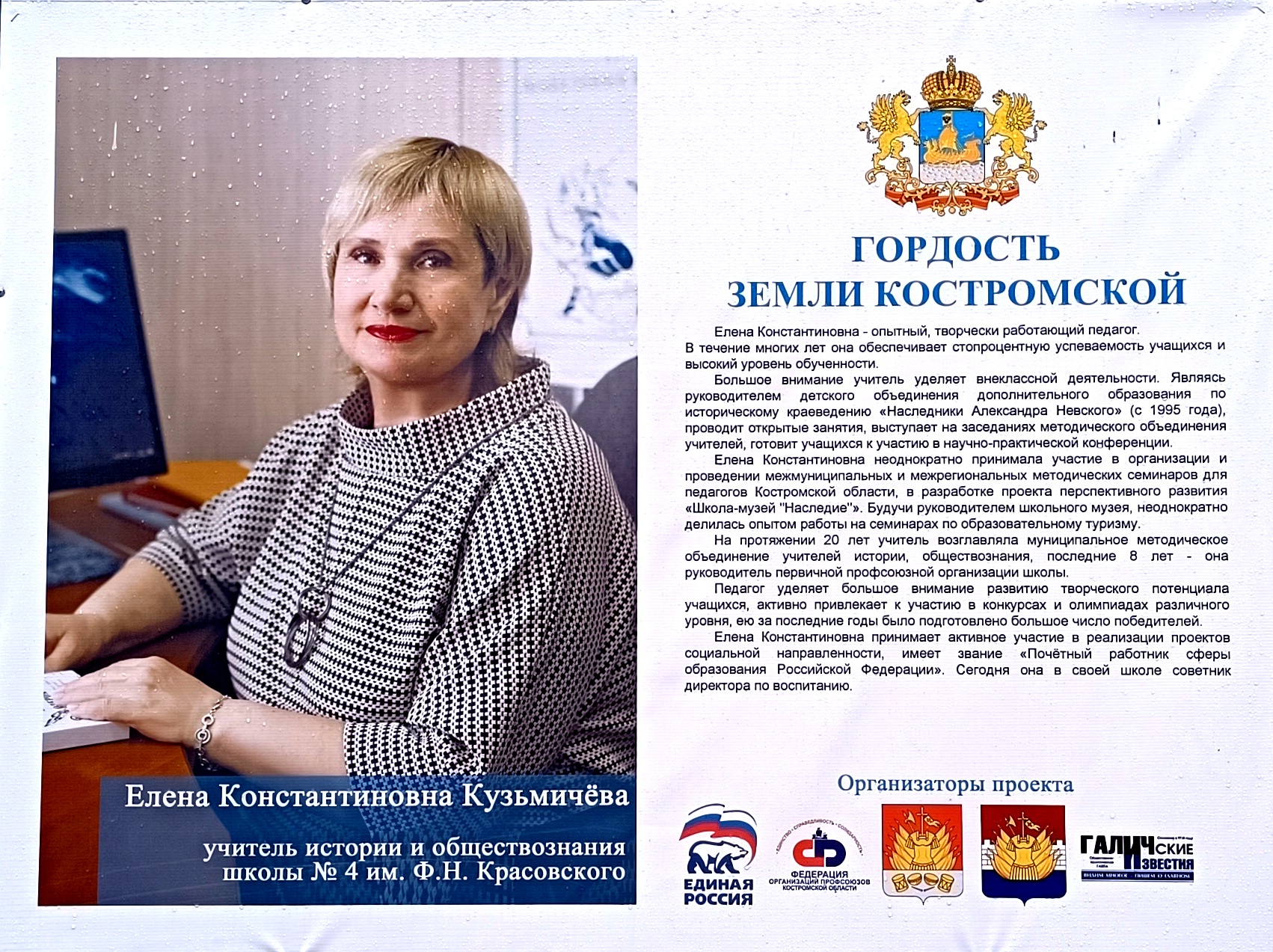 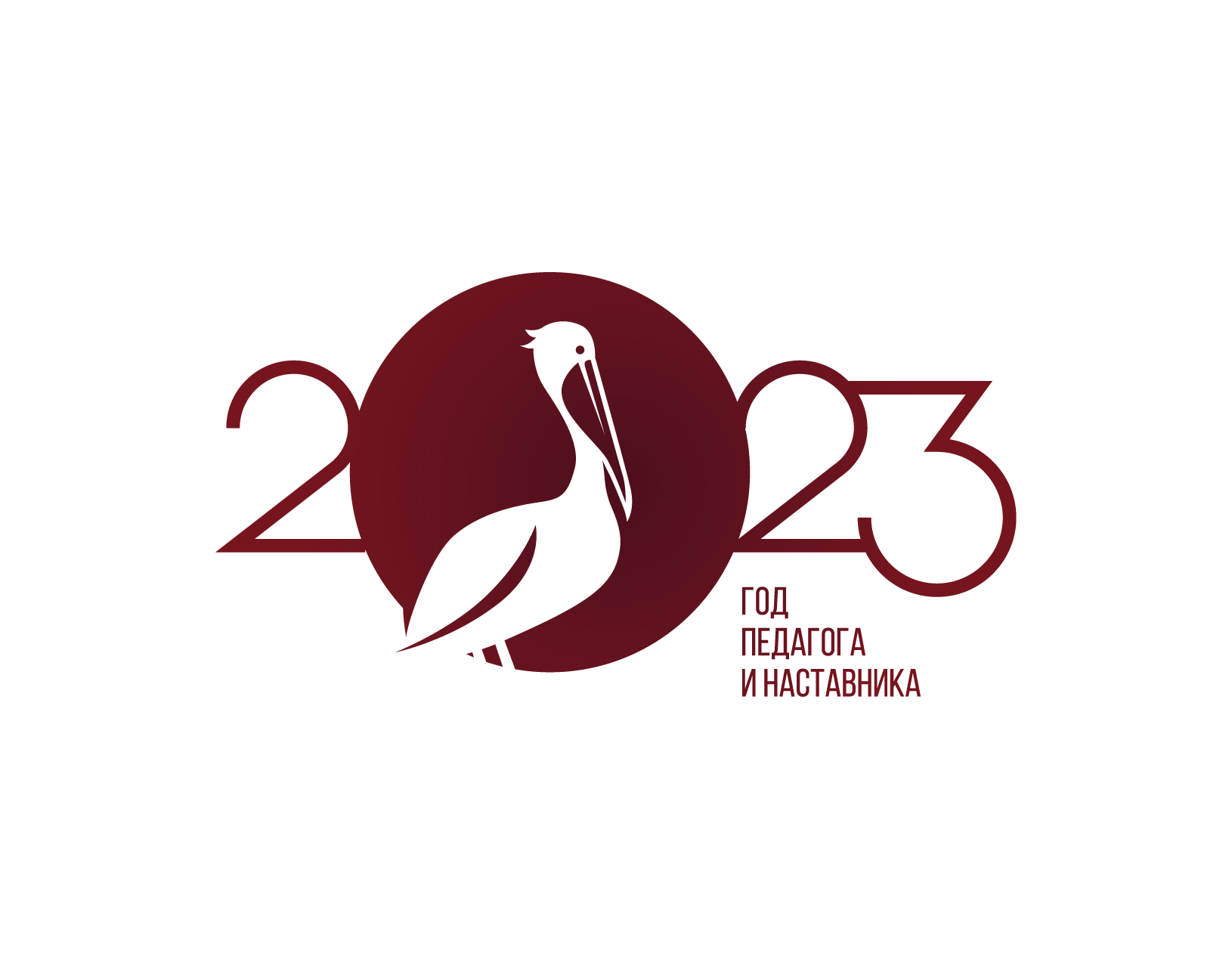 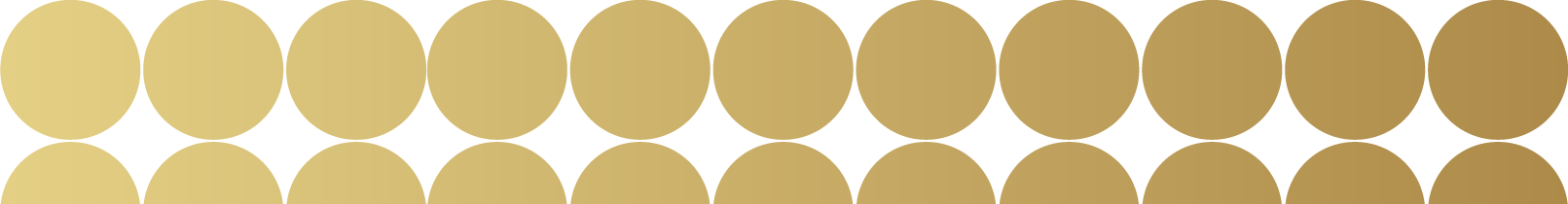 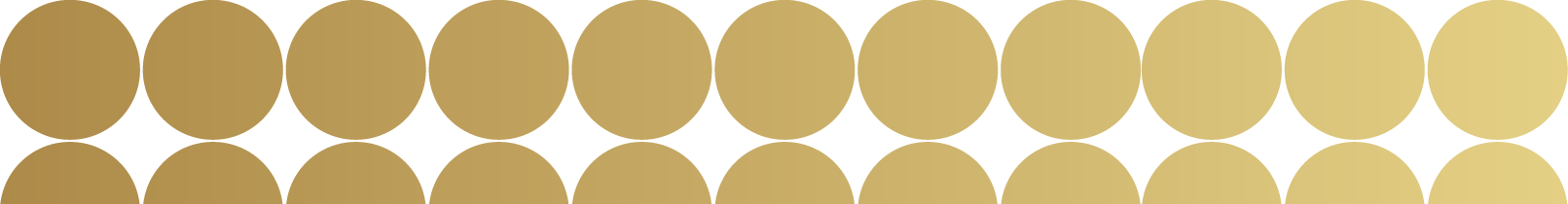 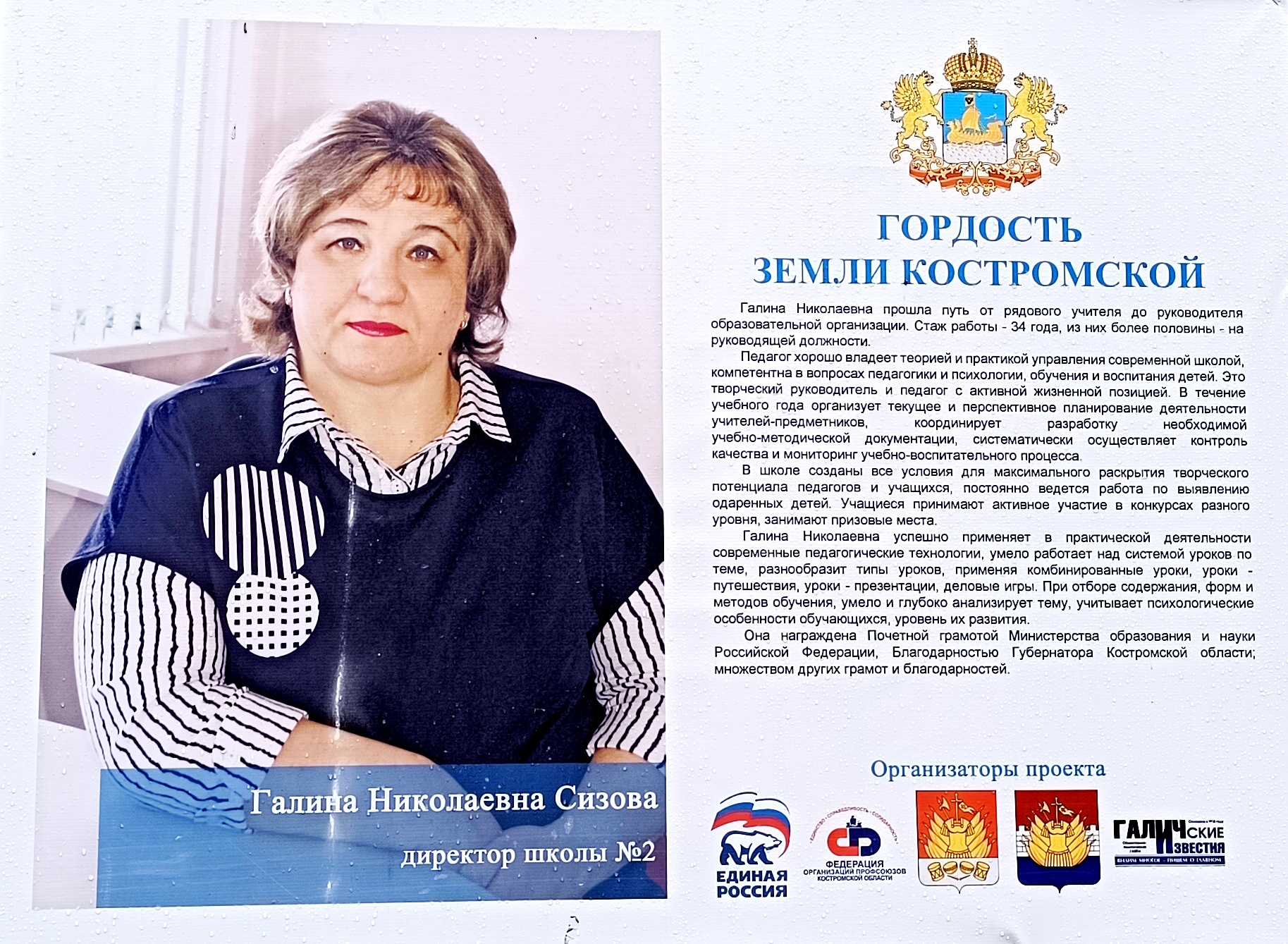 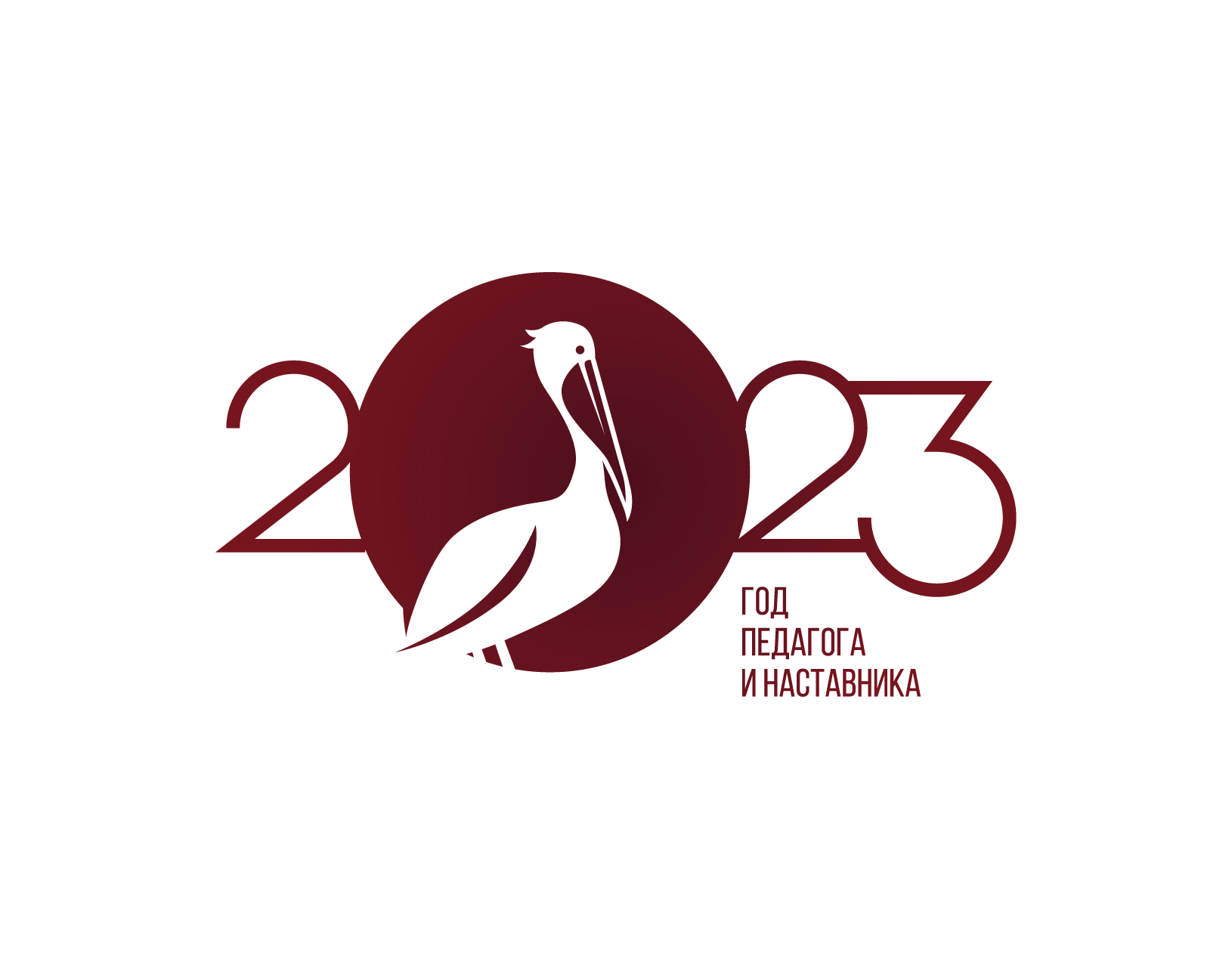 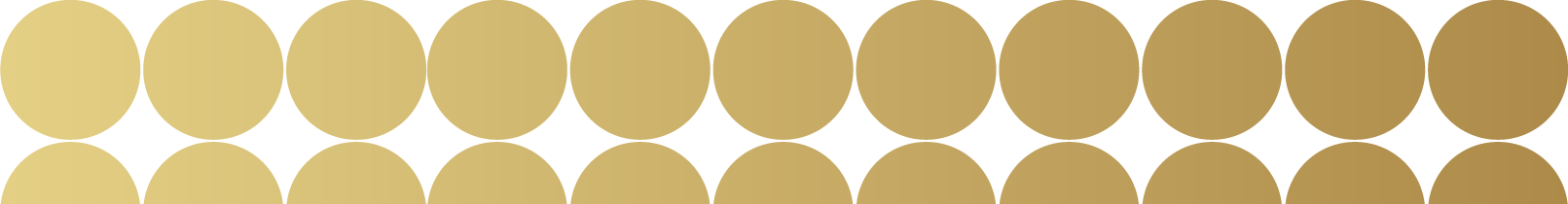 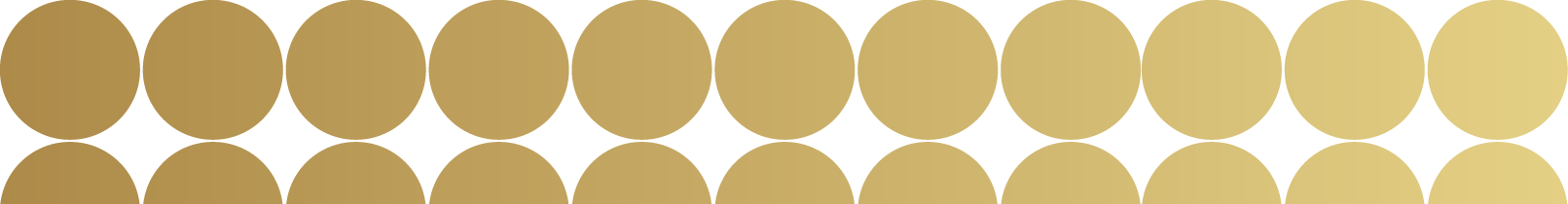 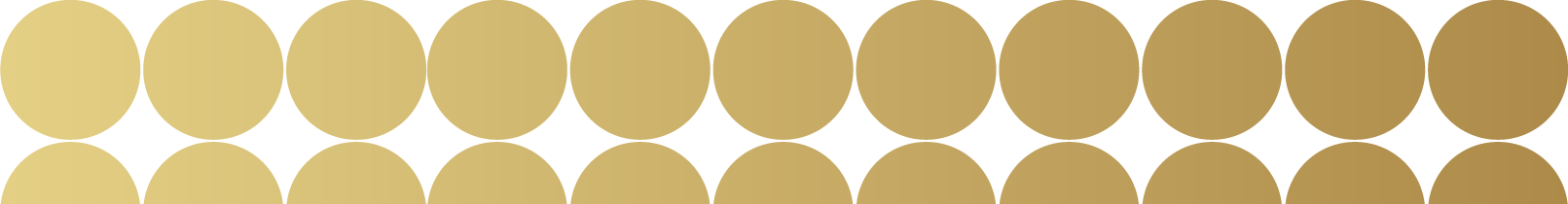 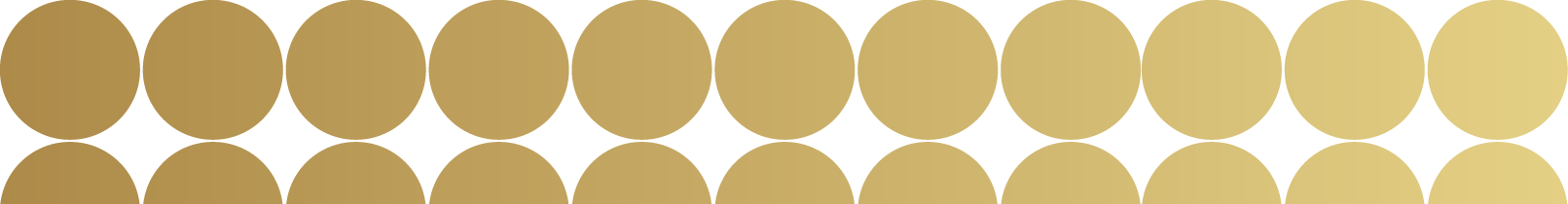 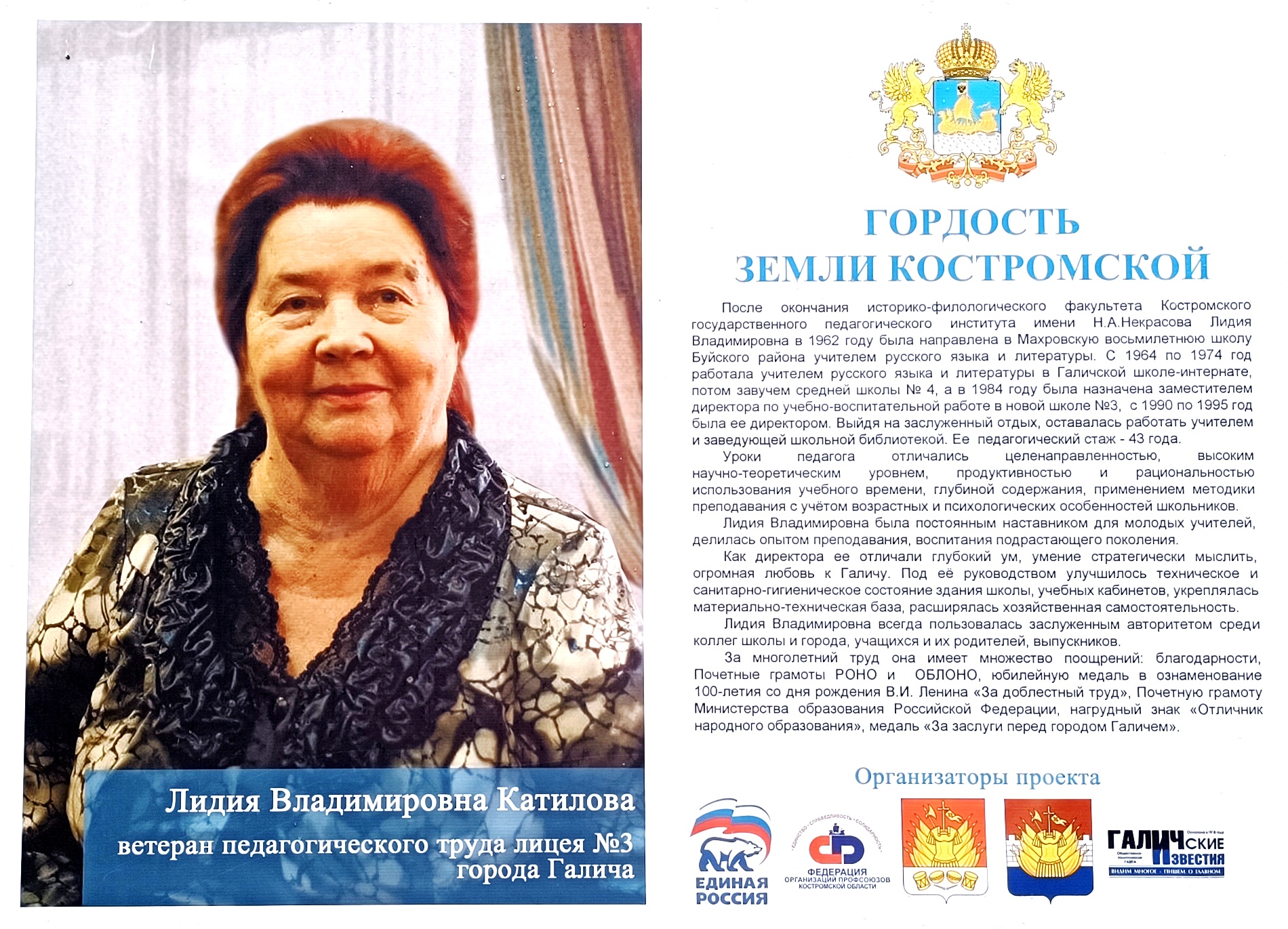 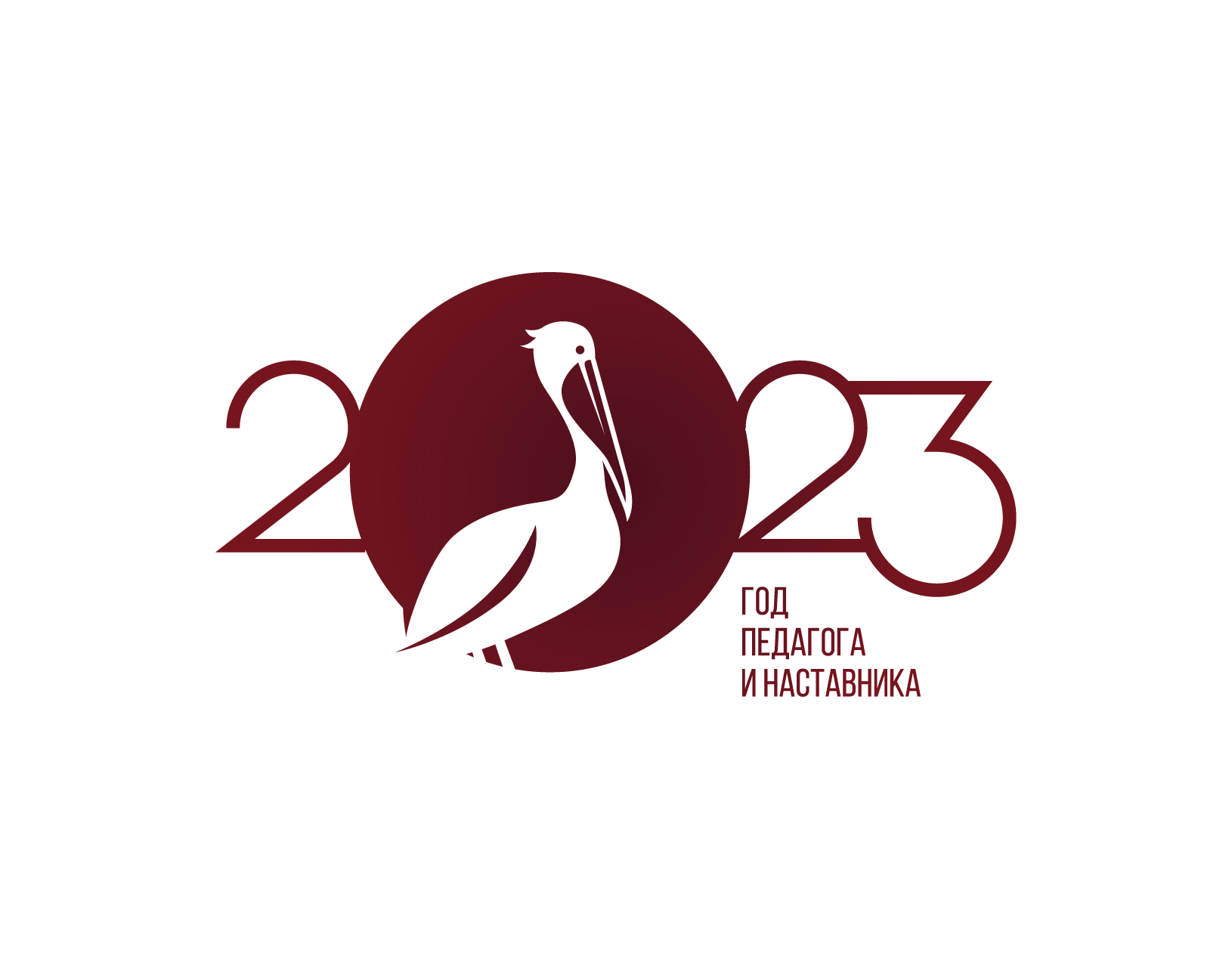 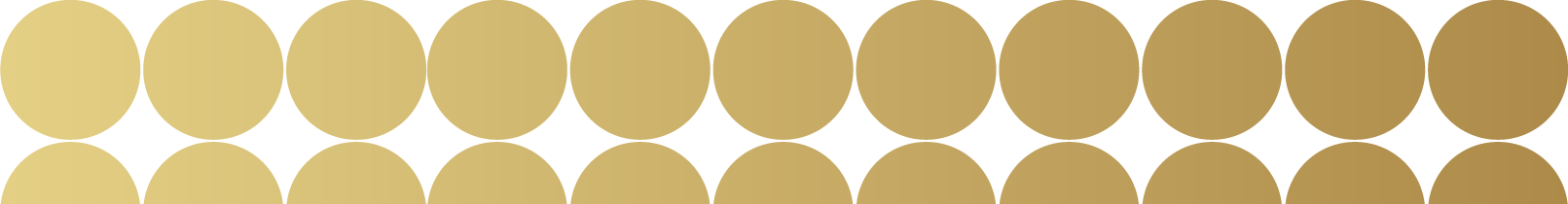 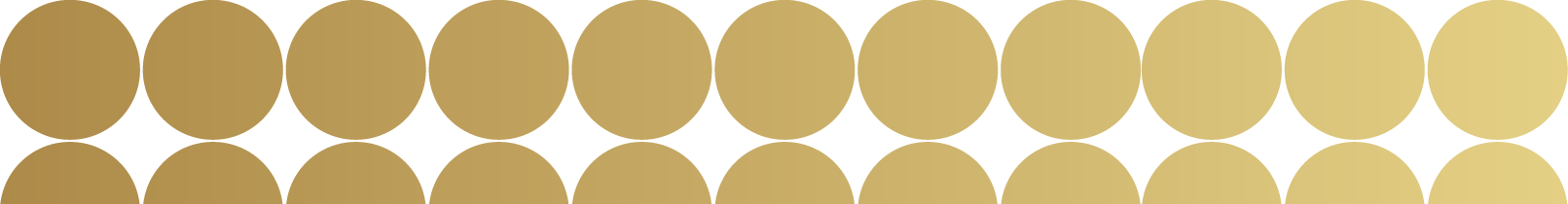 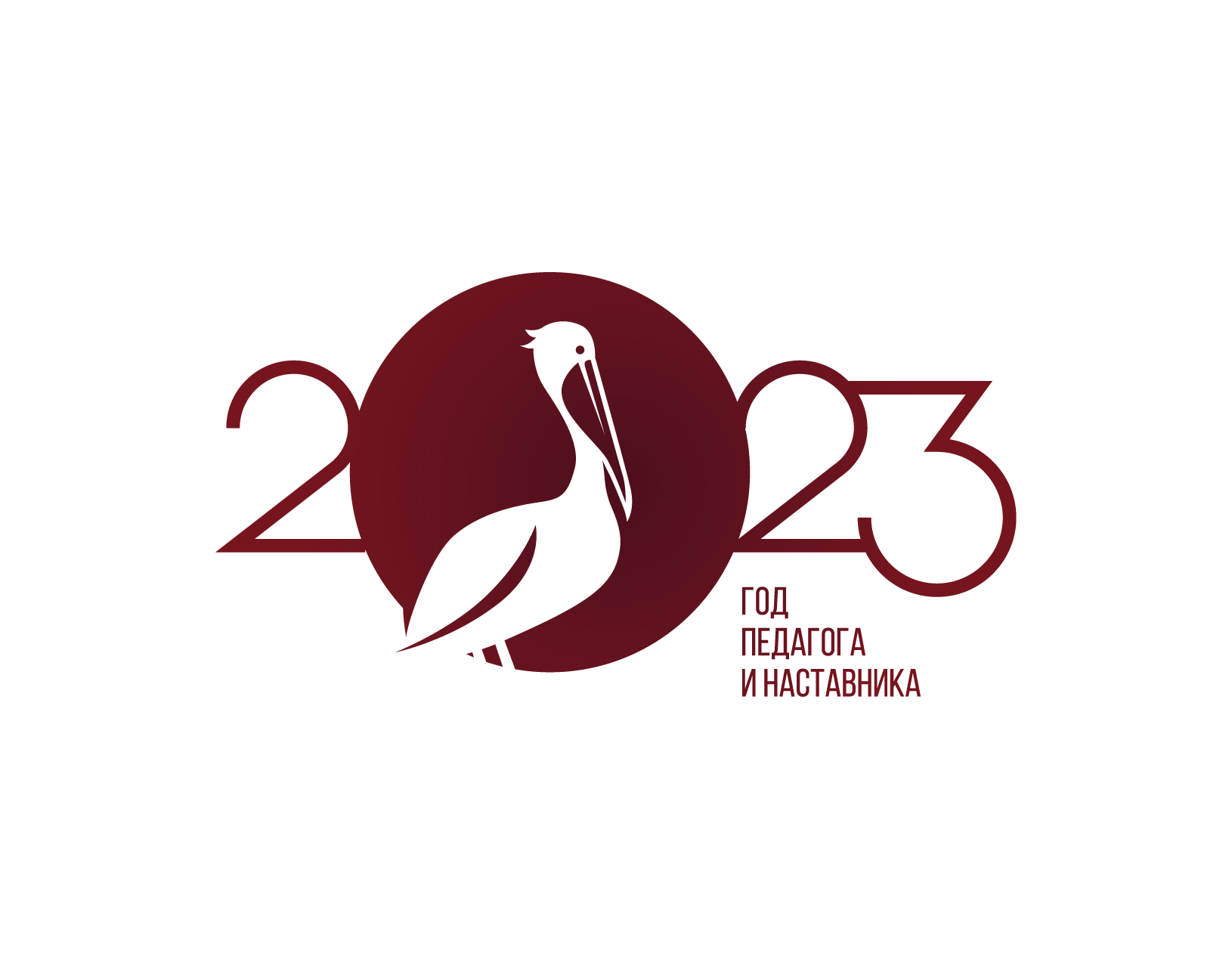 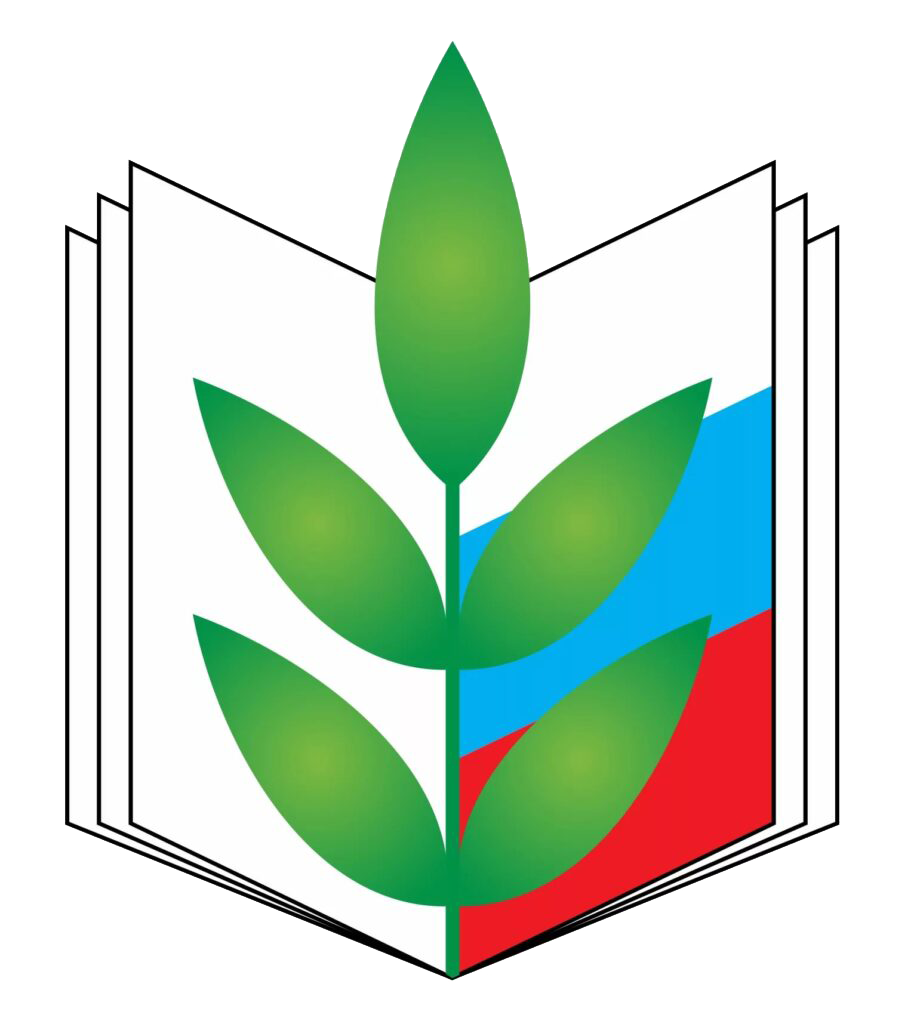 ПРОФСОЮЗ РАБОТНИКОВ ОБРАЗОВАНИЯ И НАУКИ РОССИЙСКОЙ ФЕДЕРАЦИИ
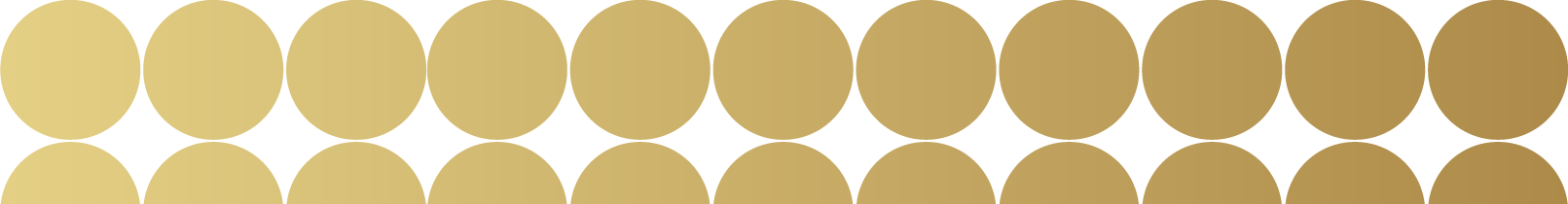 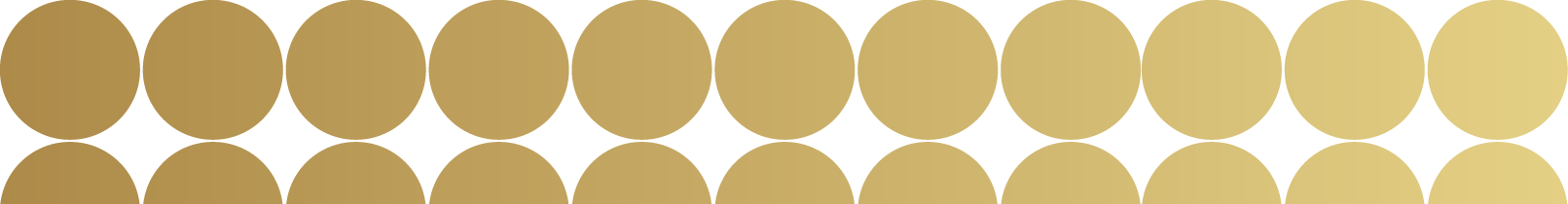